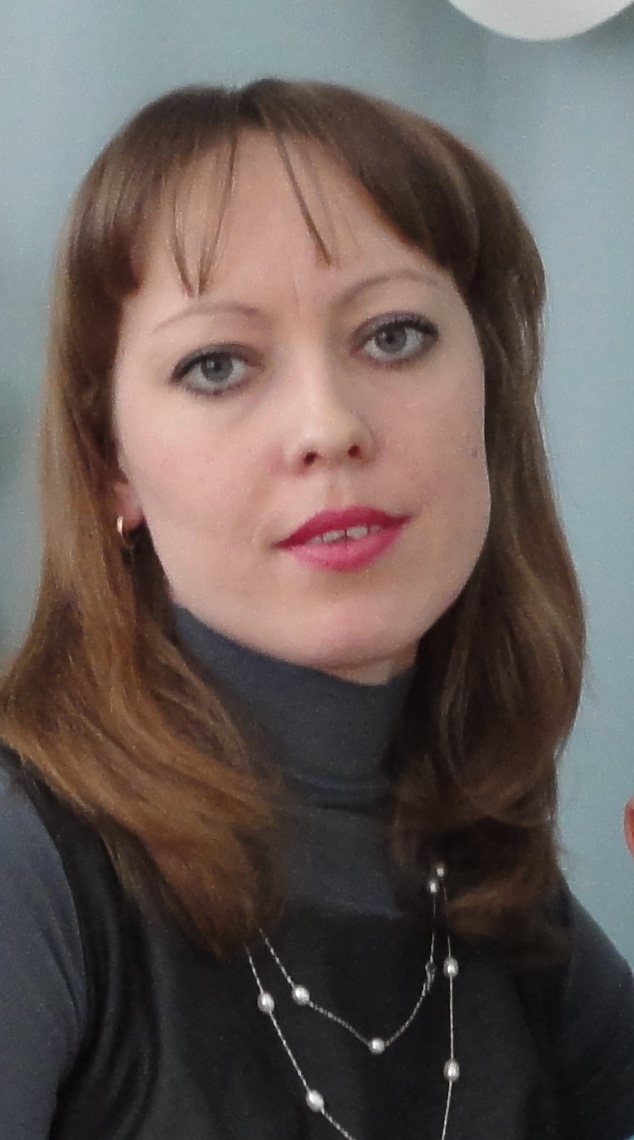 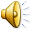 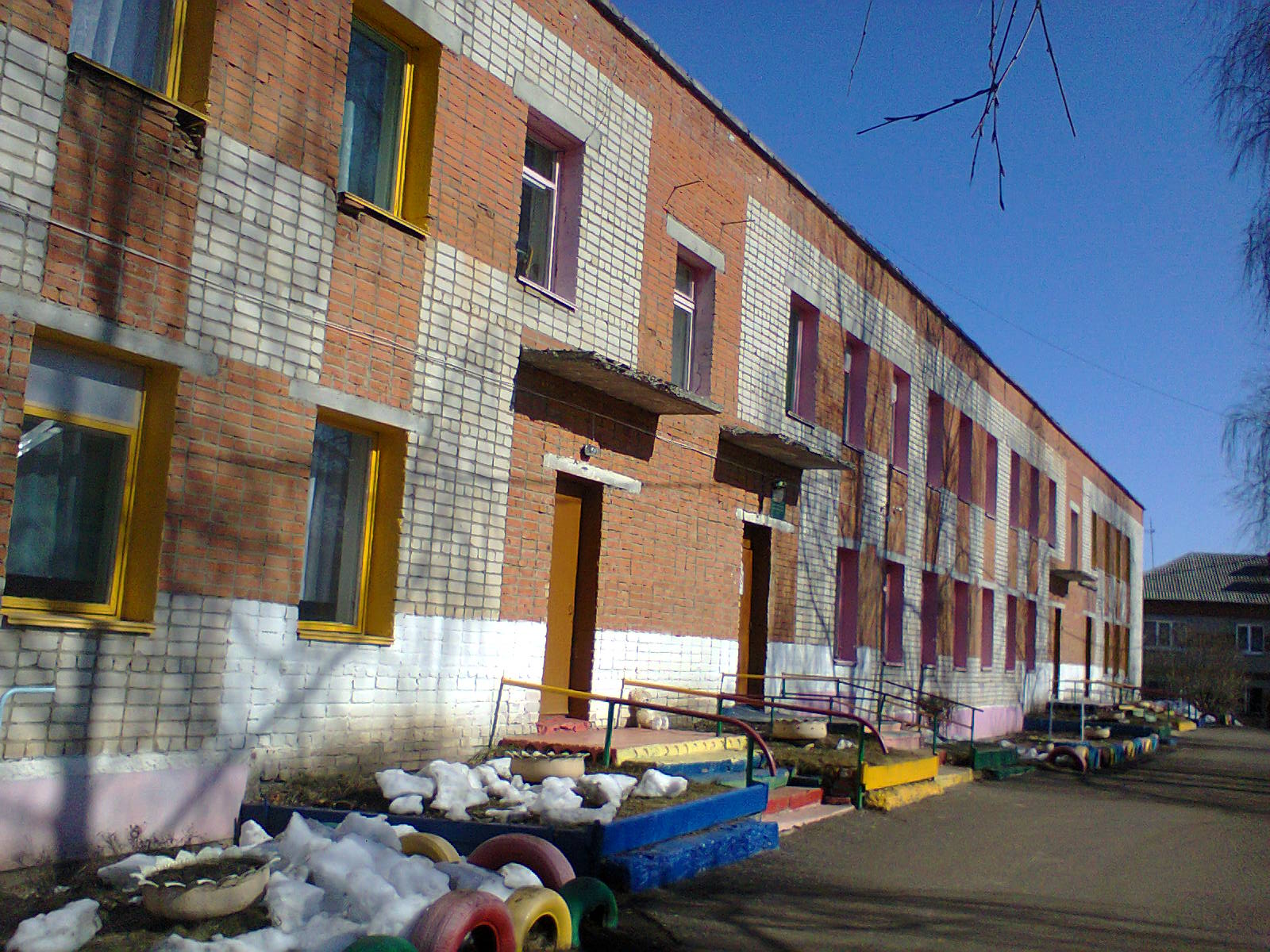 8 часов утра
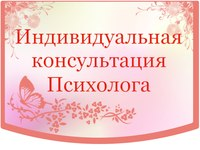 8.15
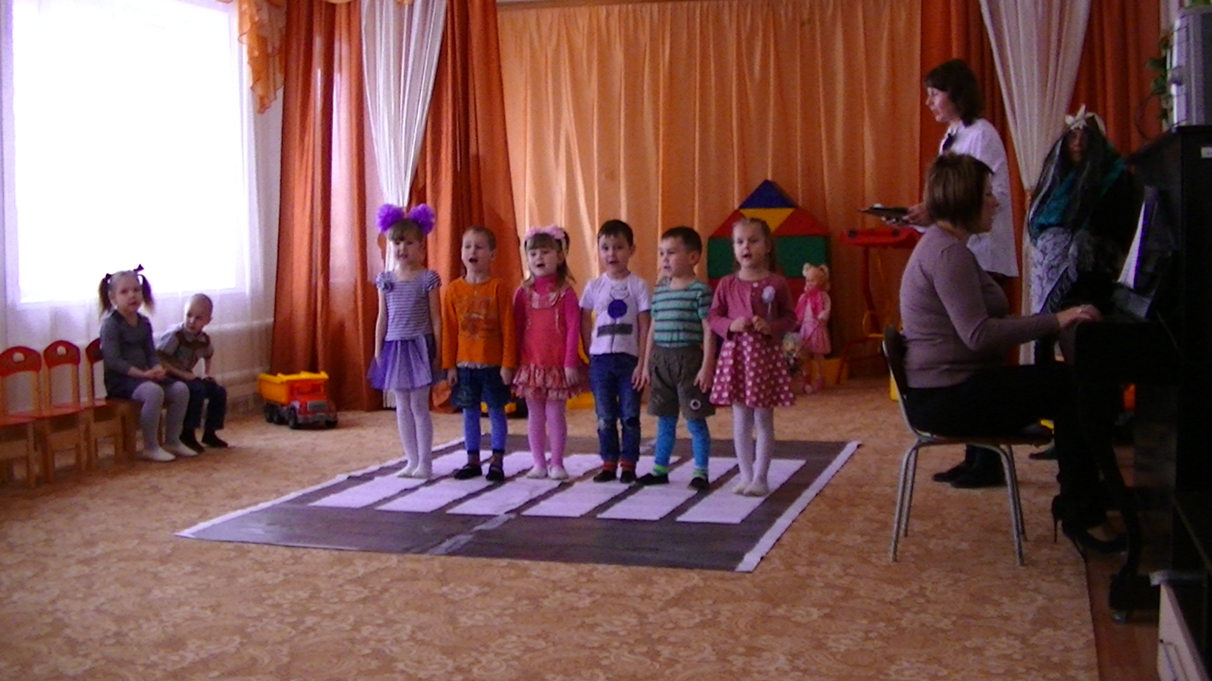 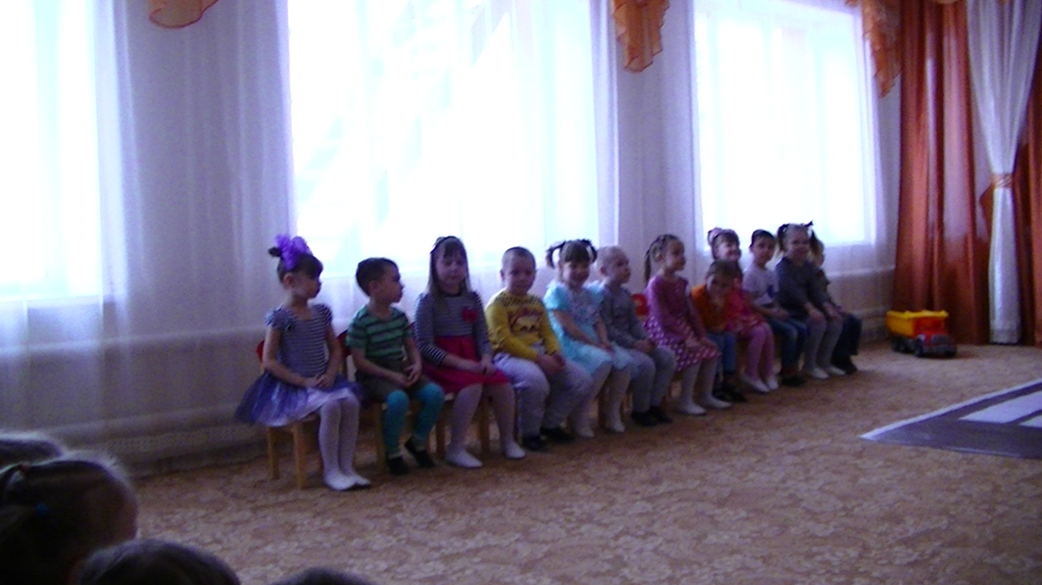 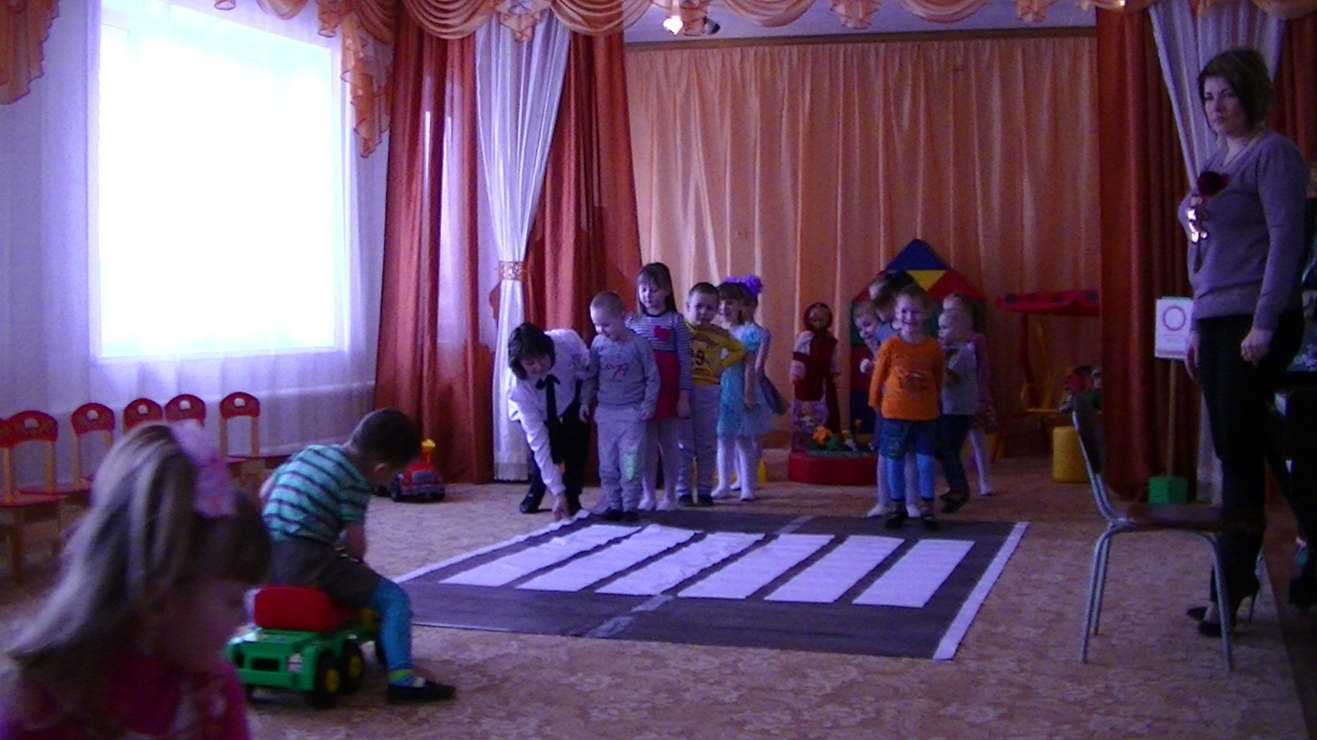 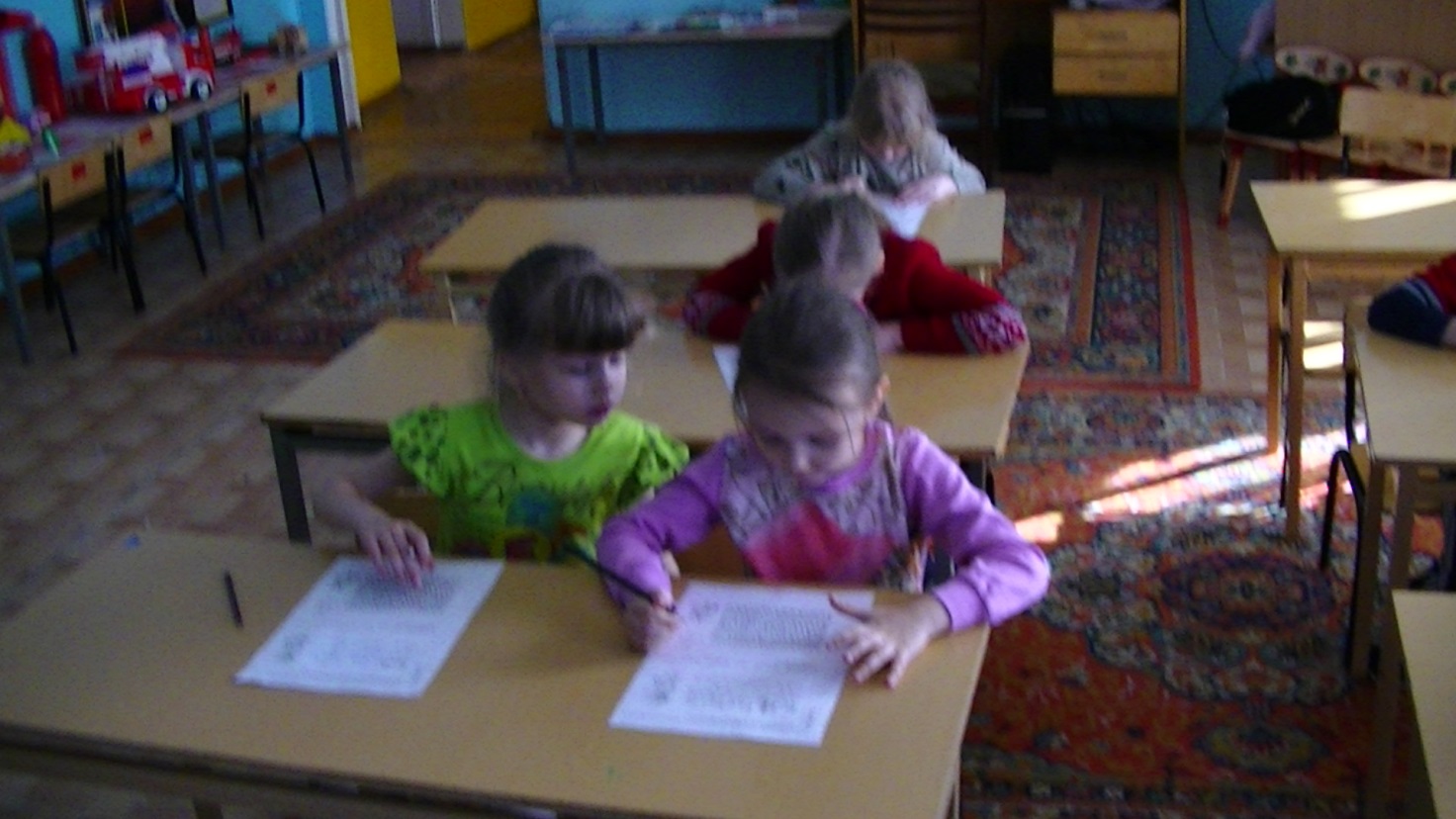 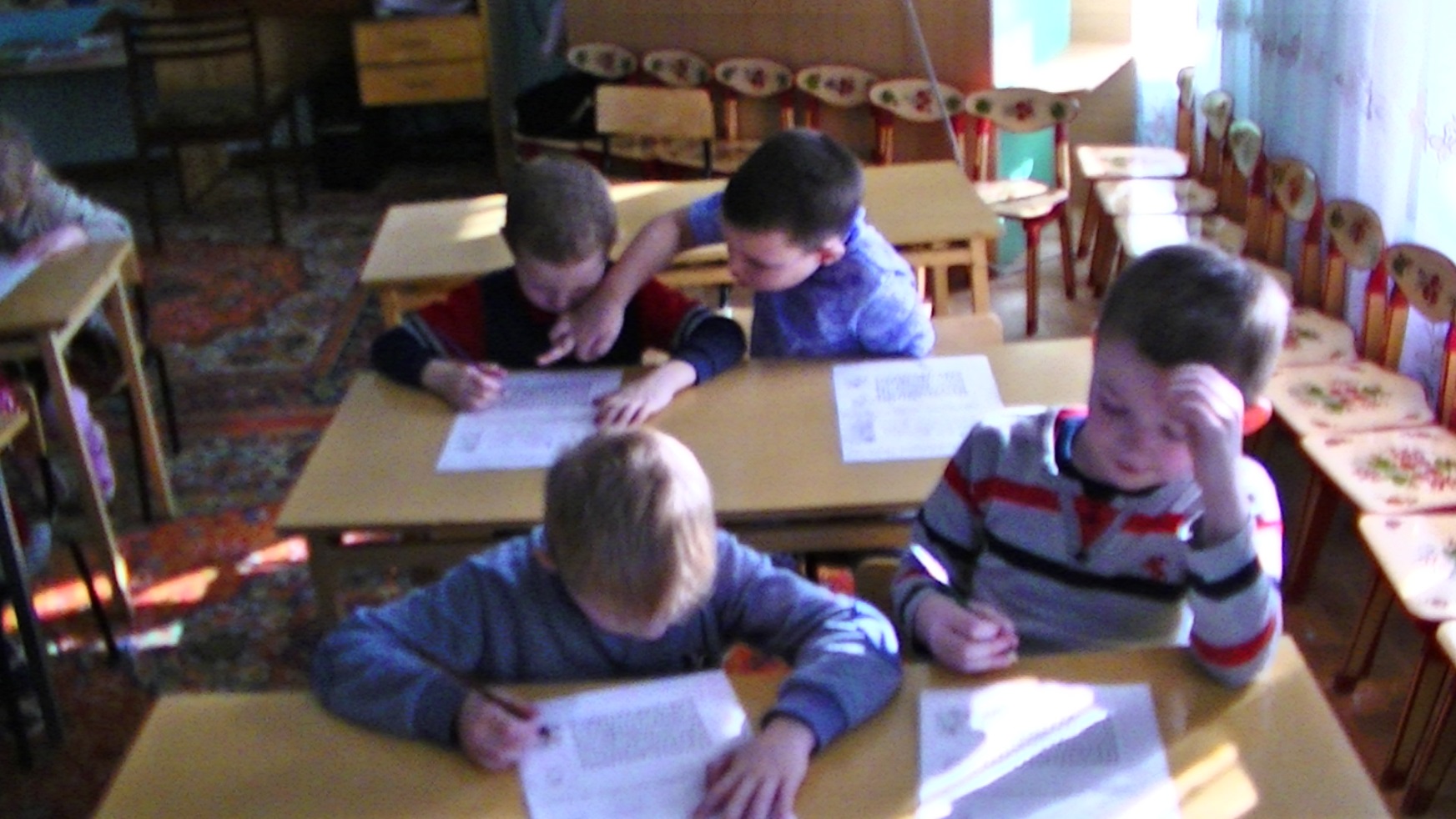 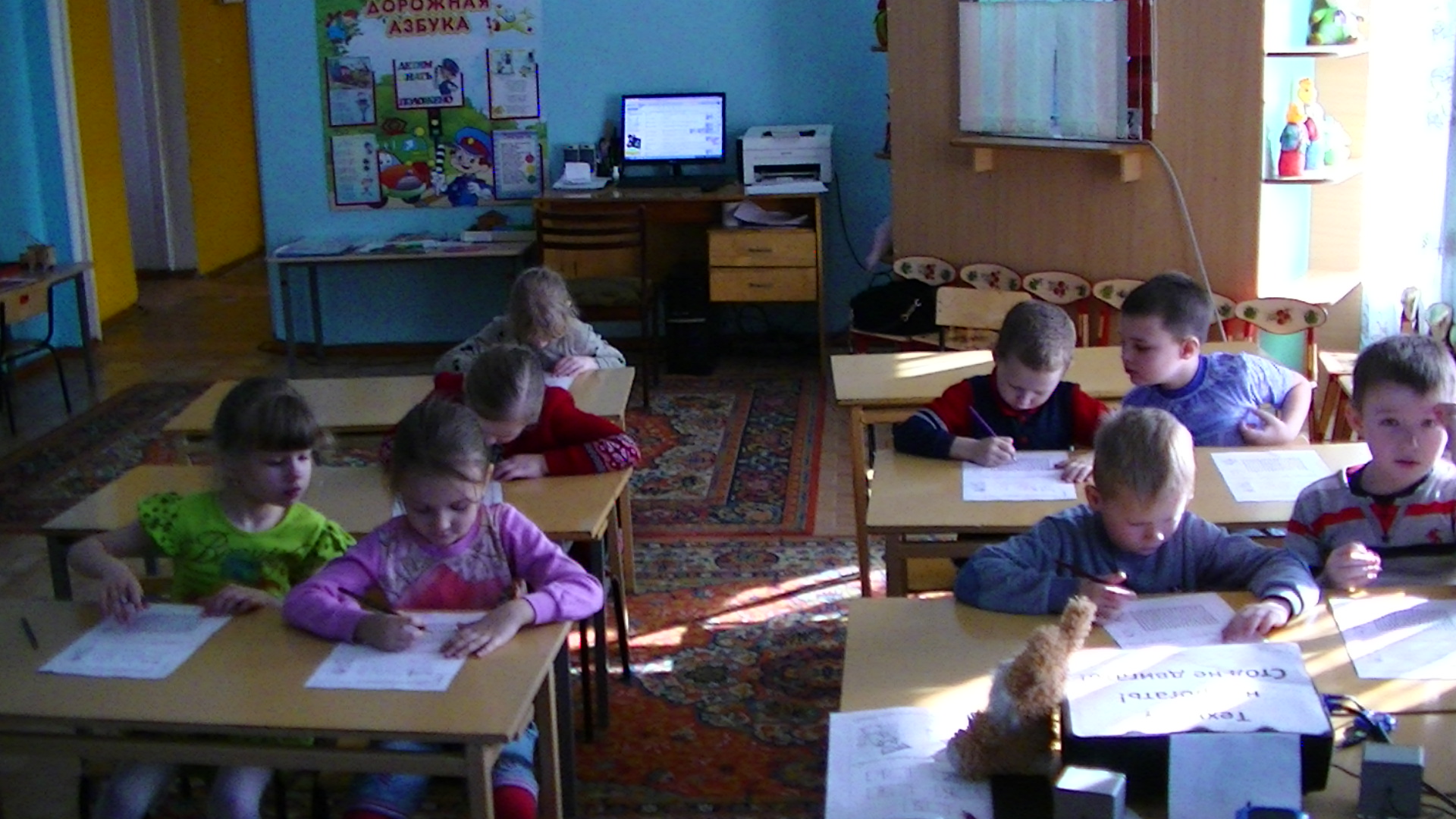 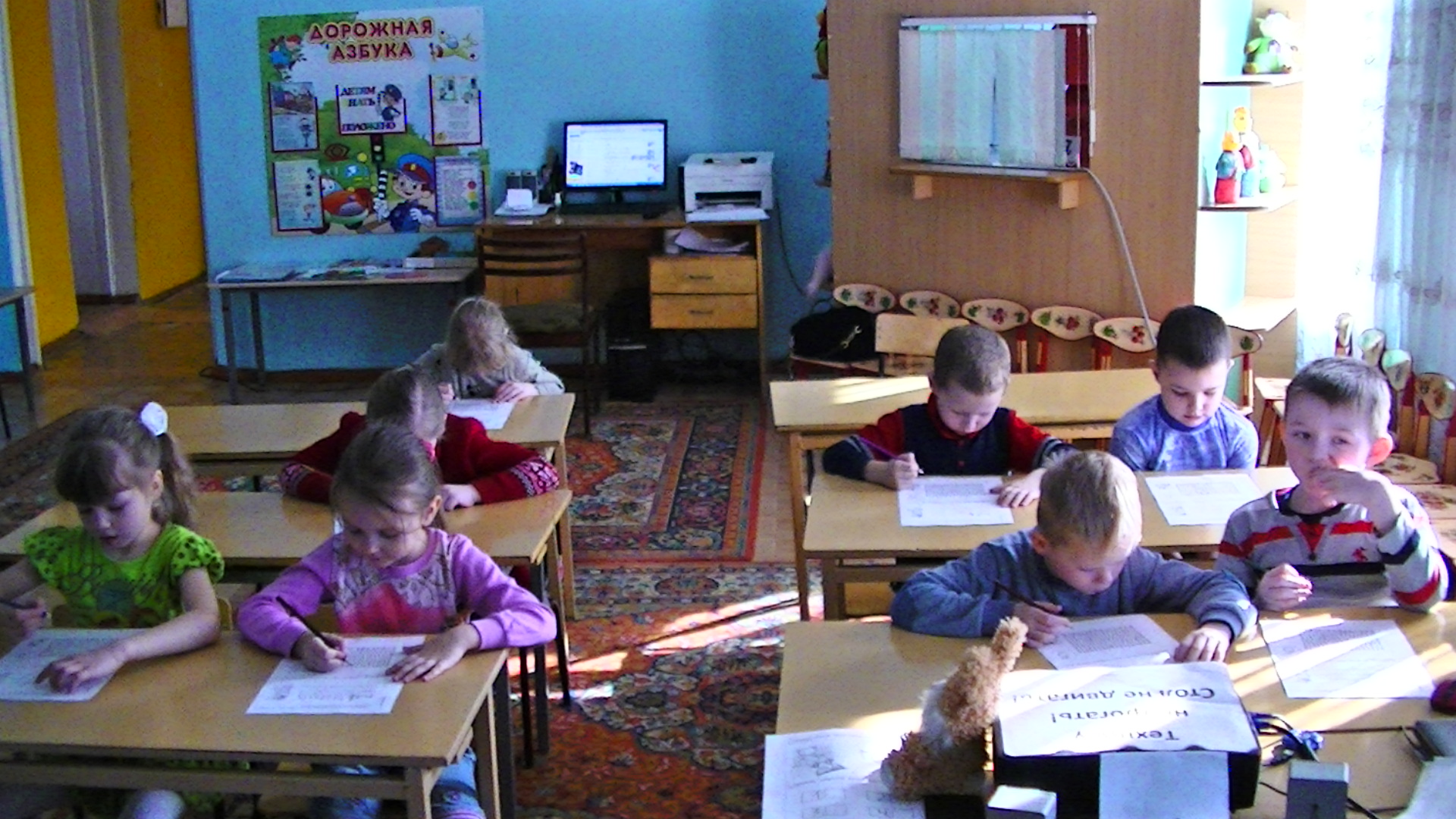 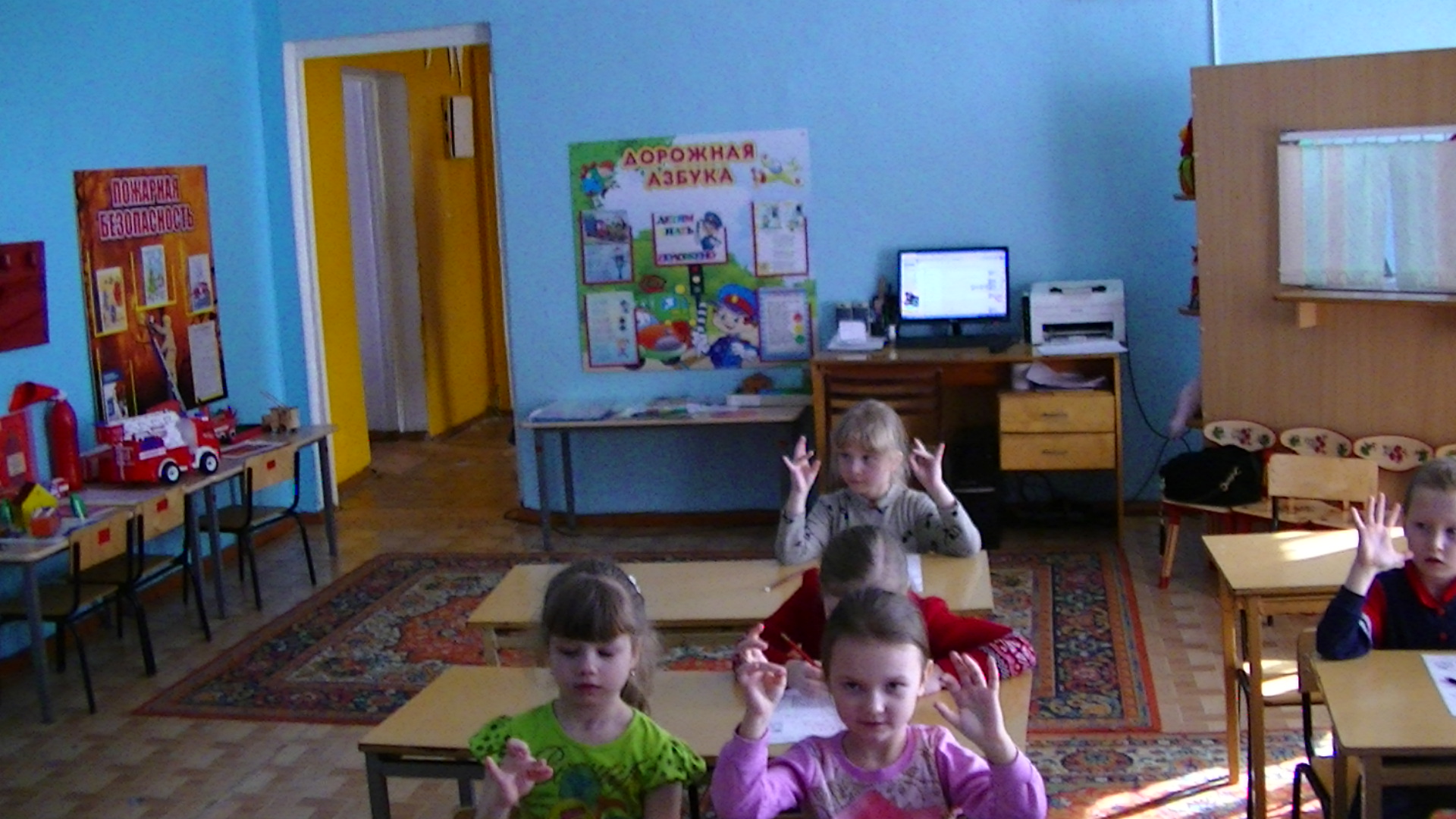 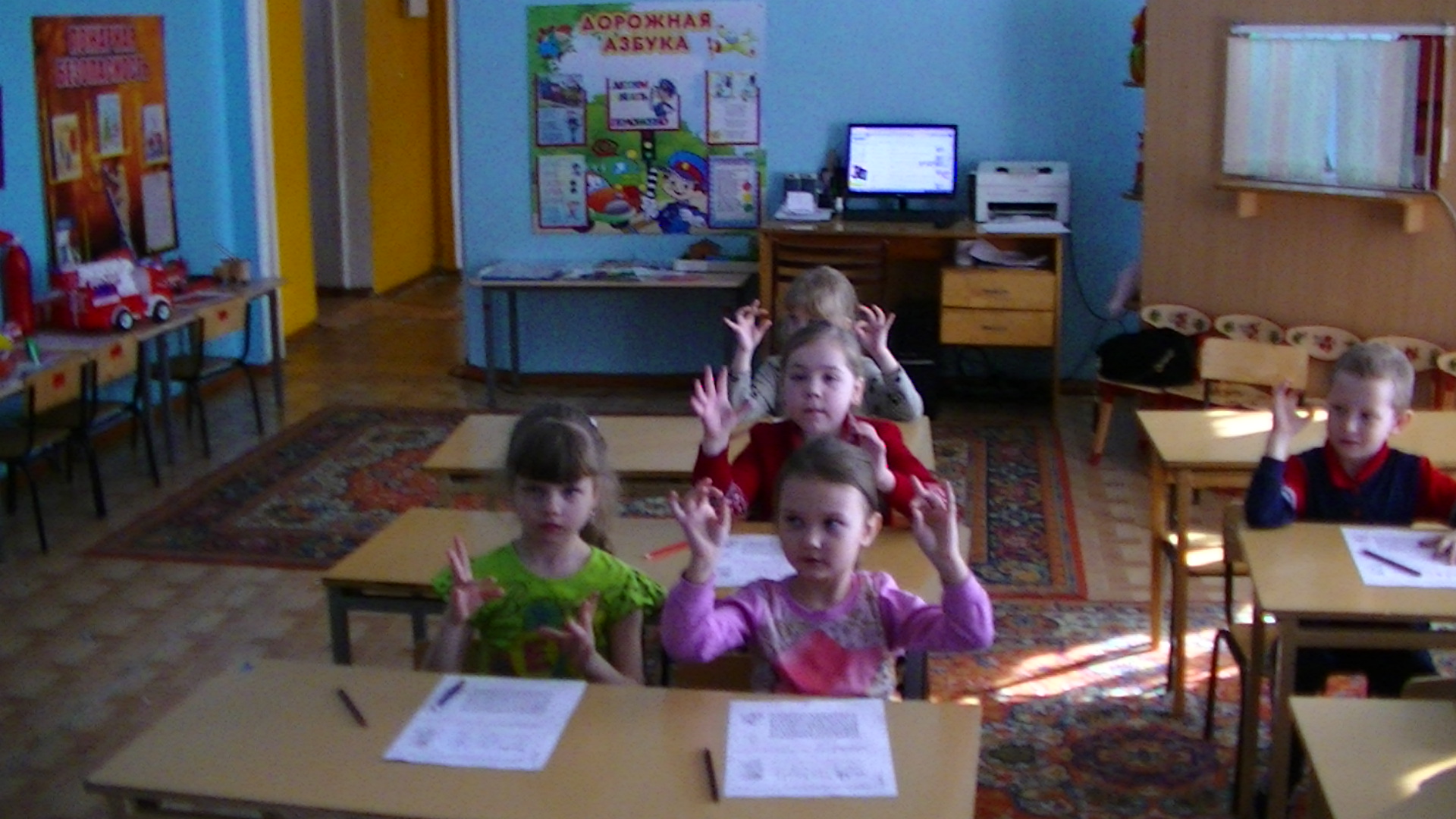 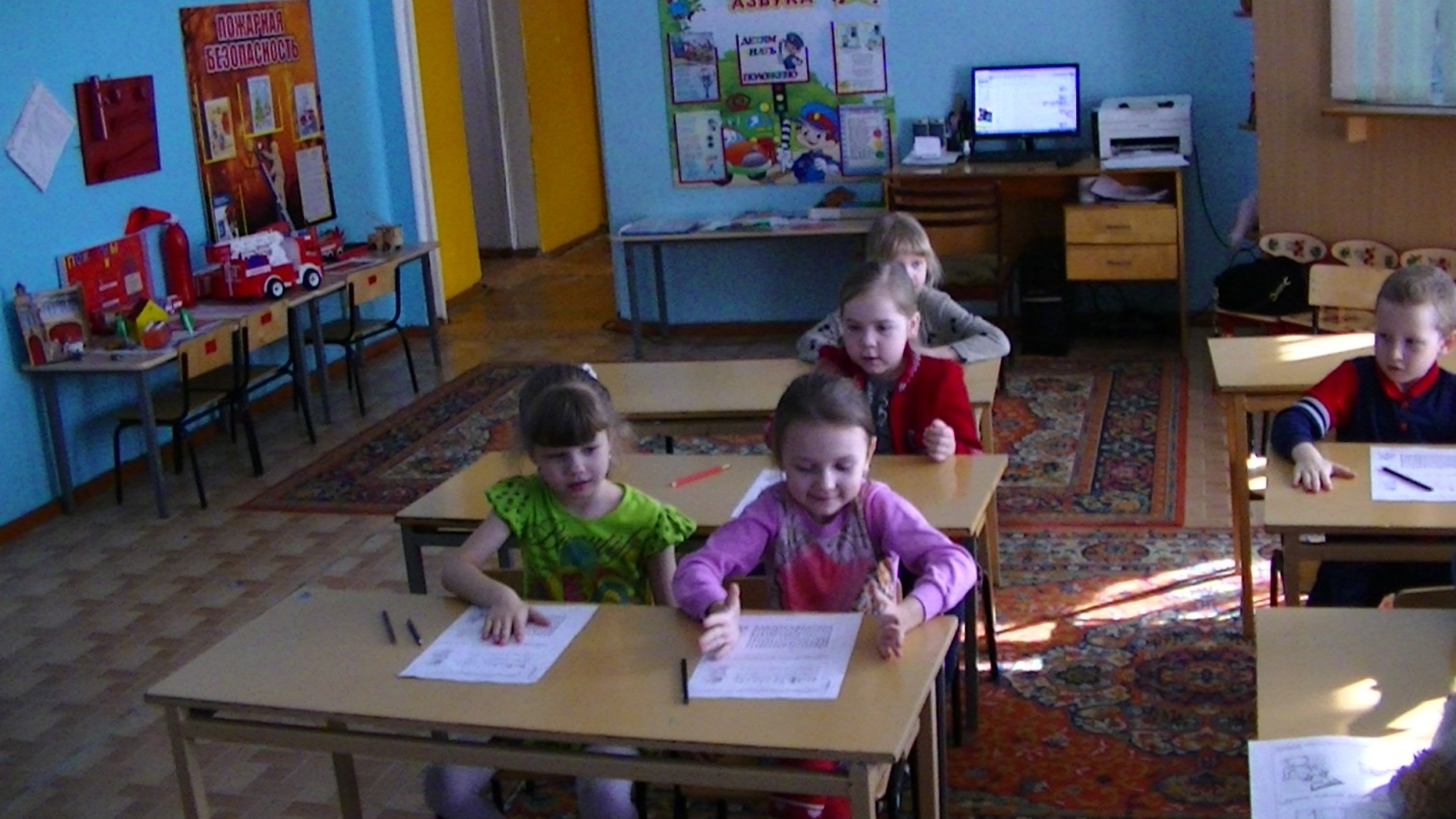 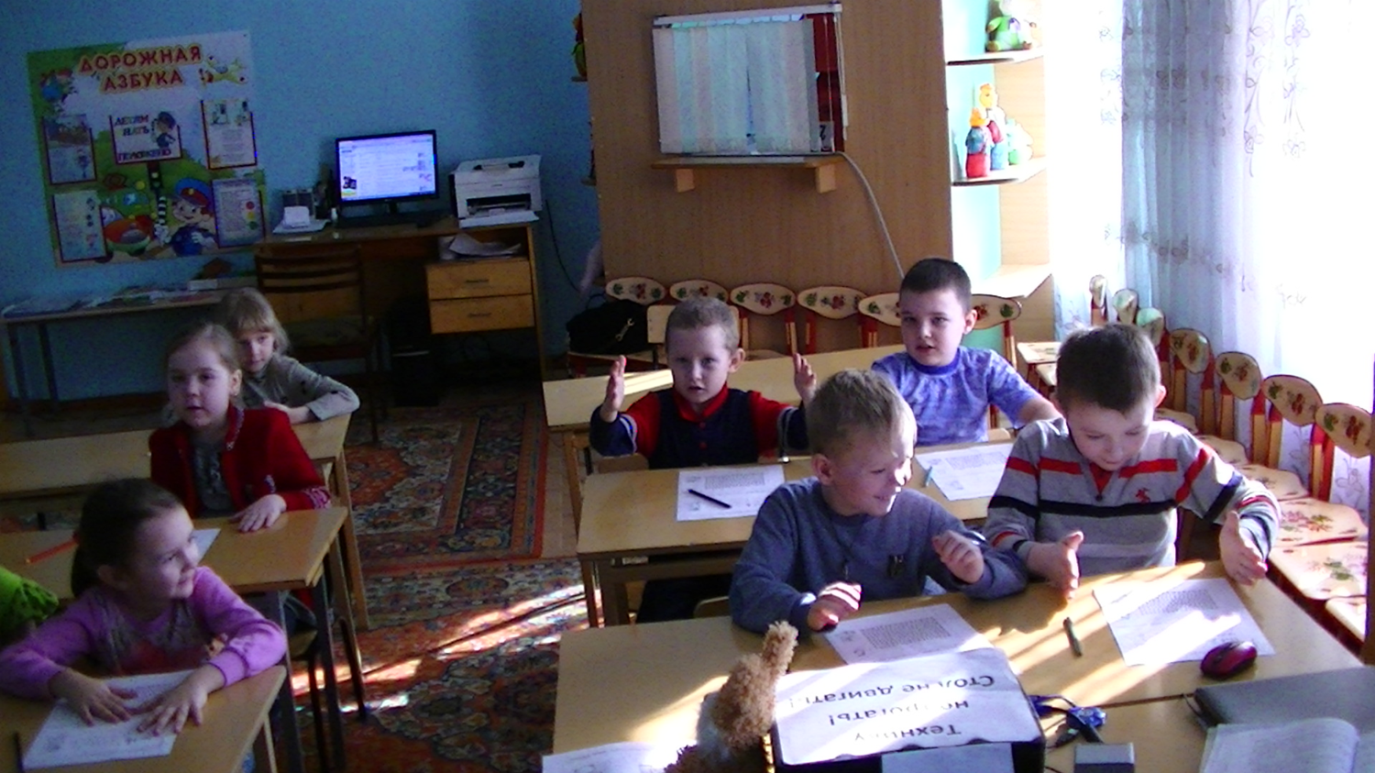 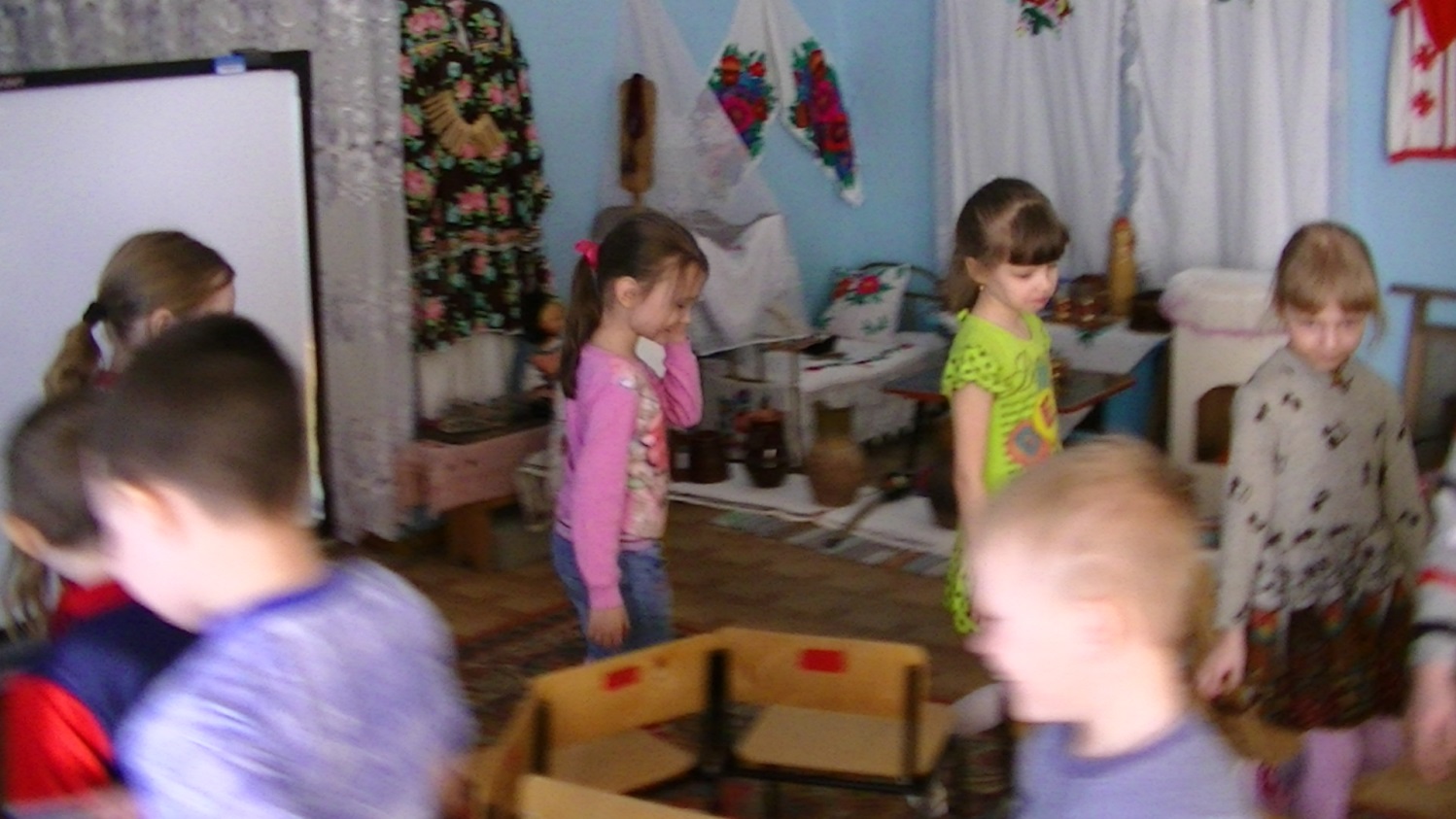 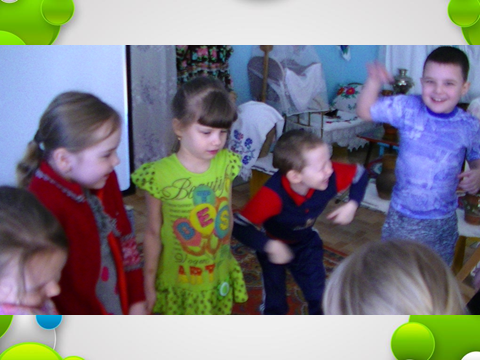 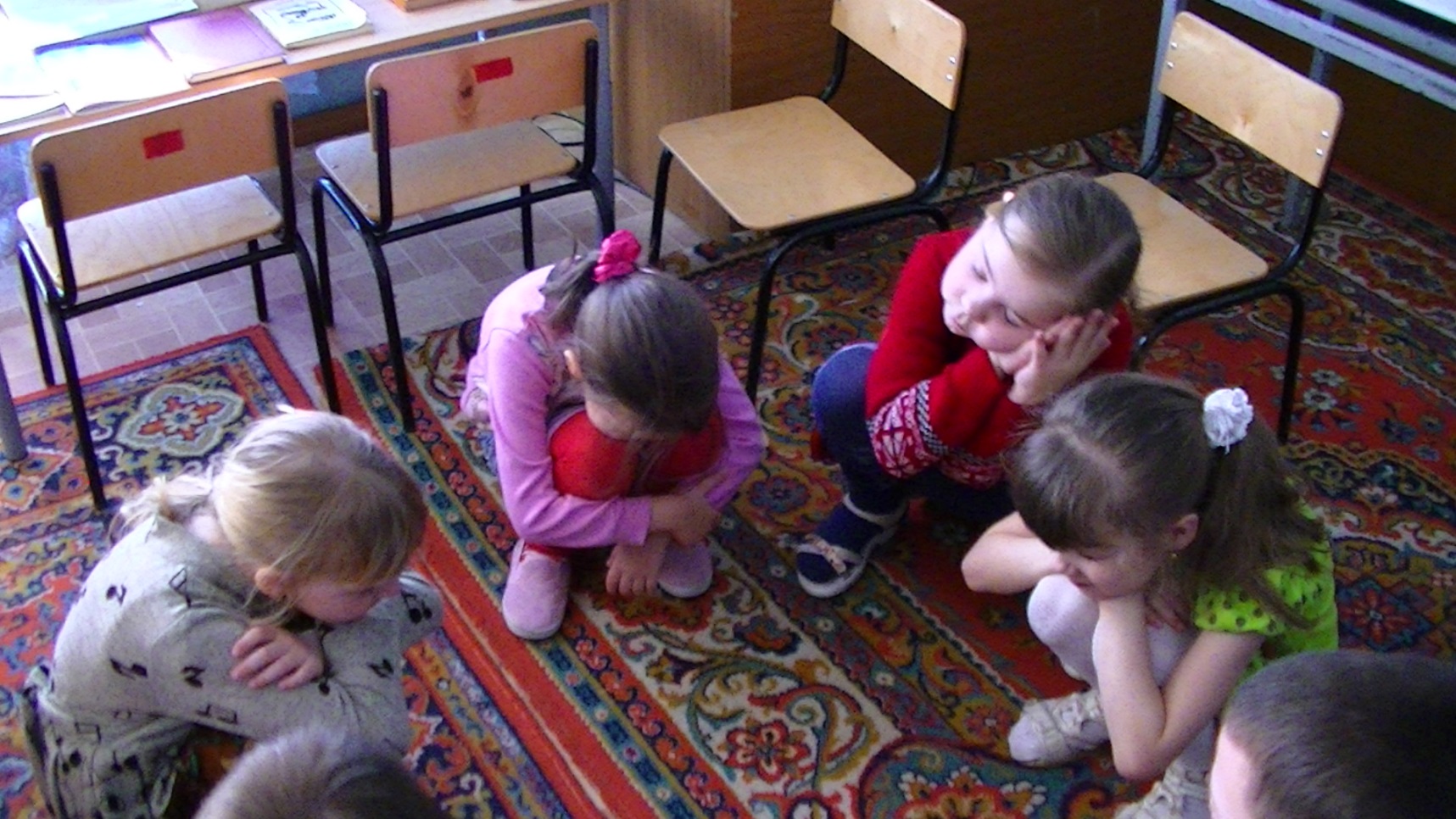 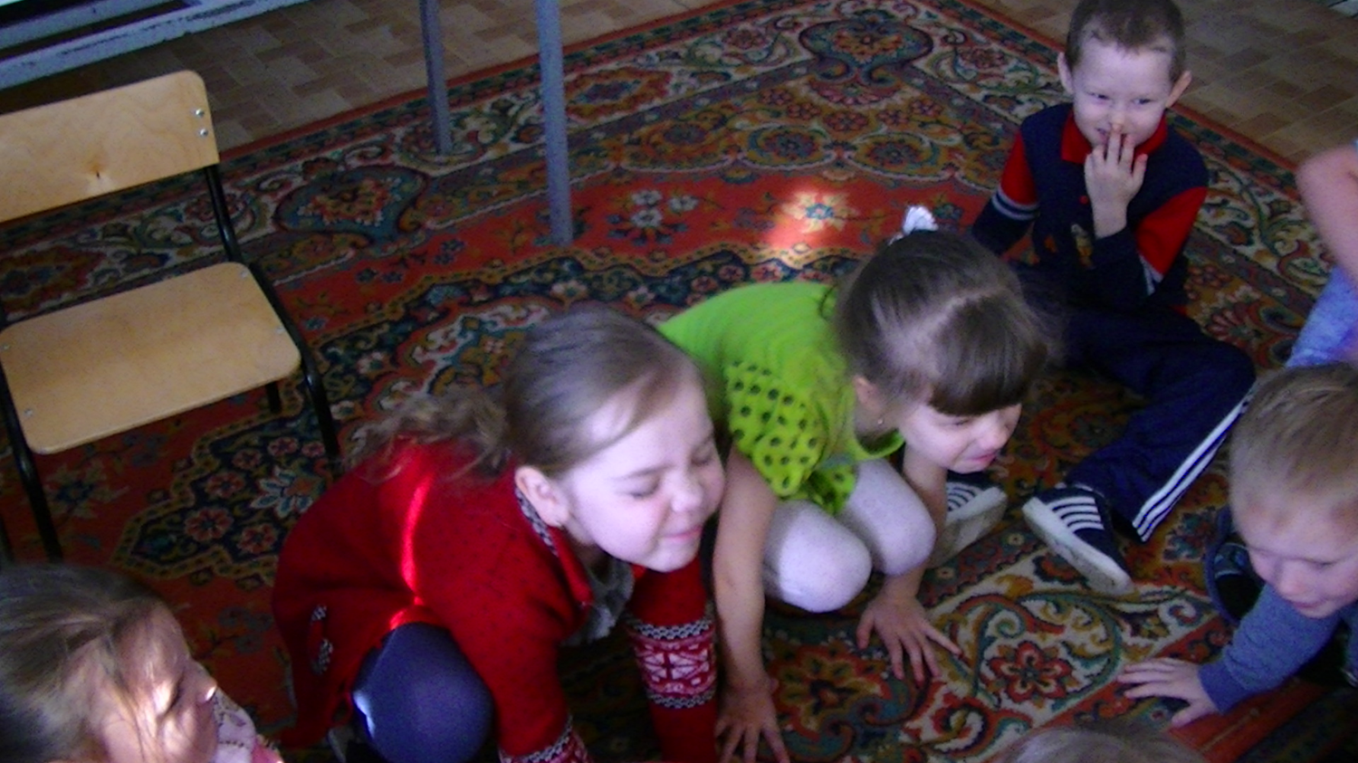 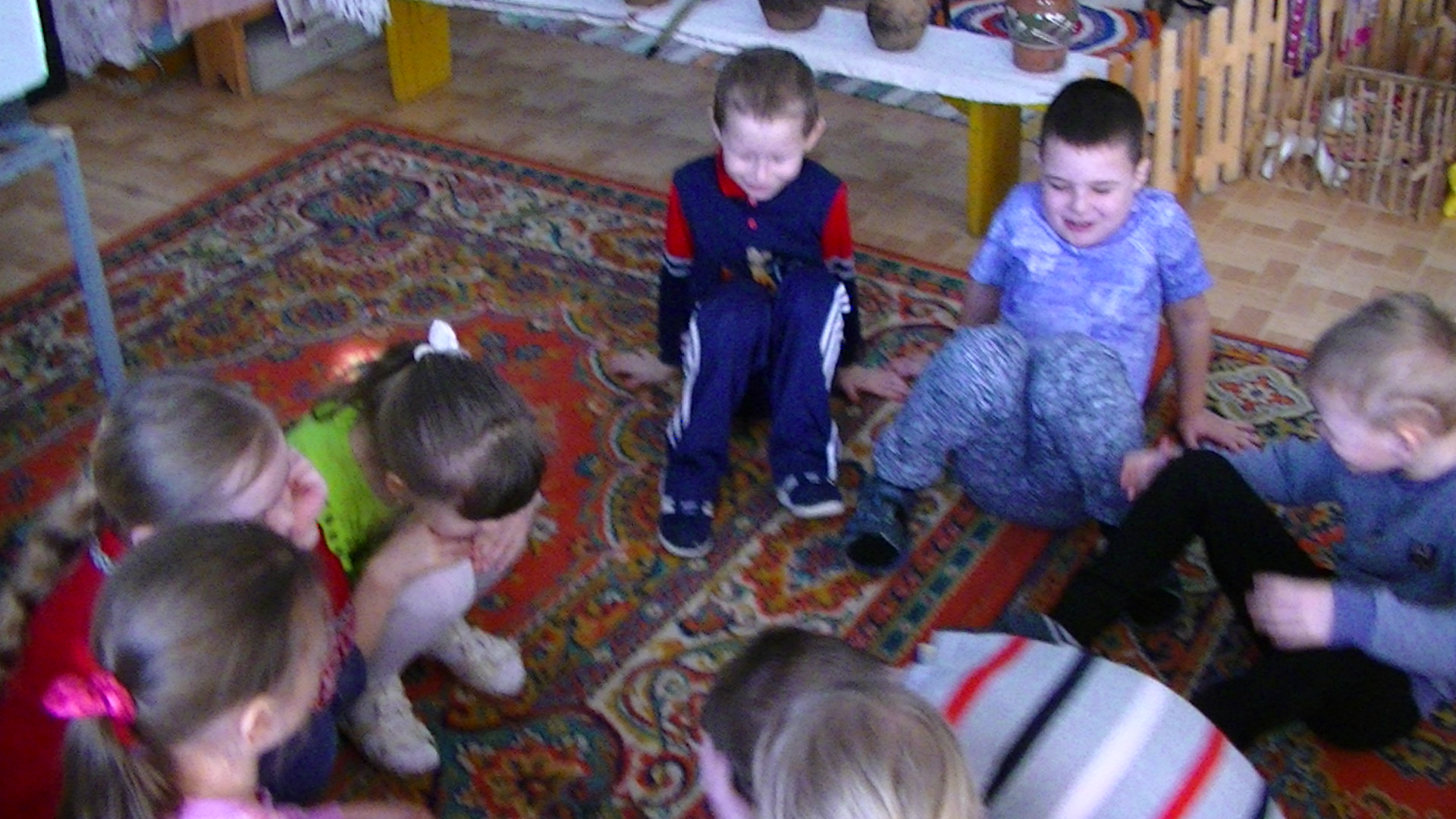 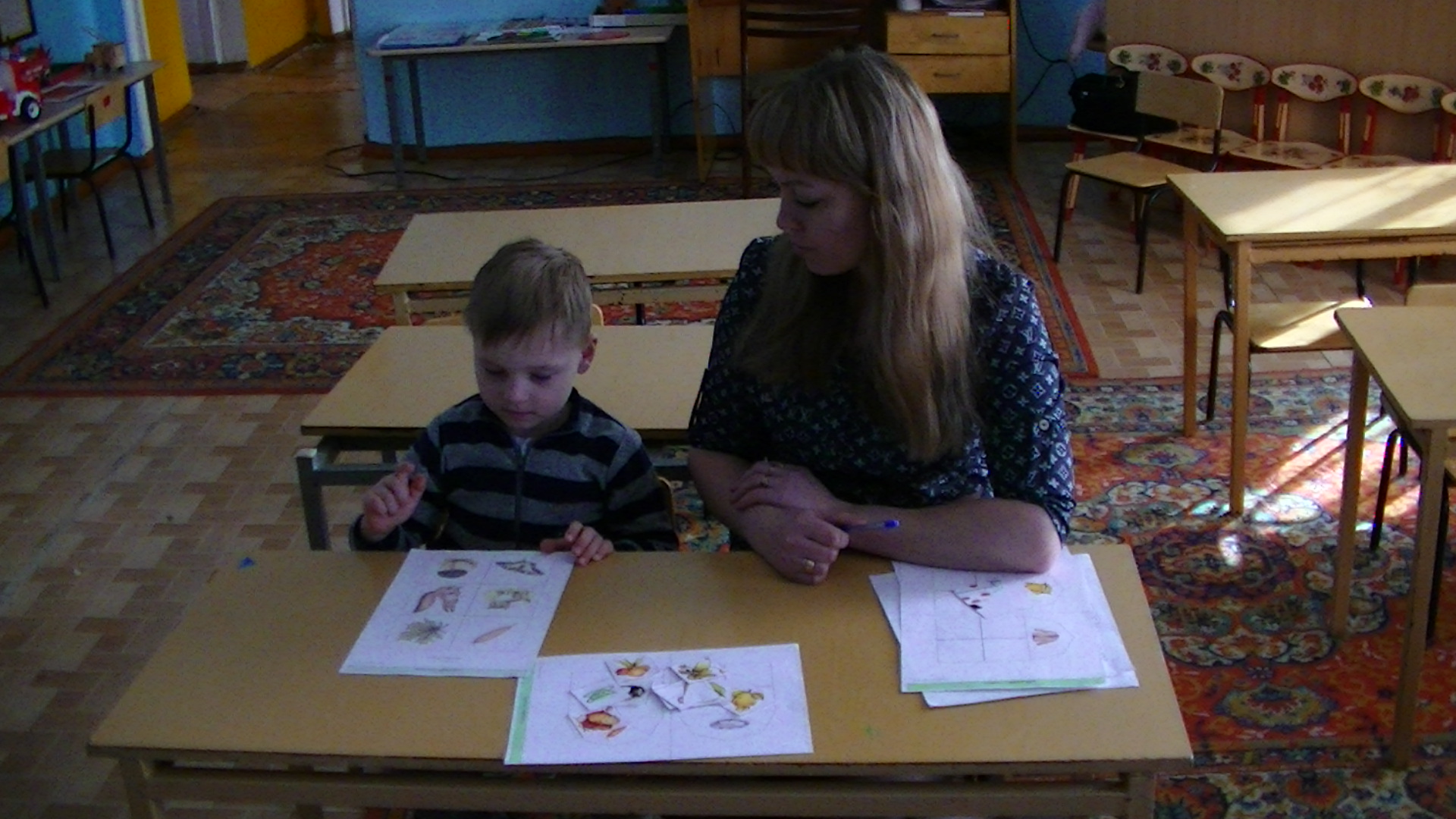 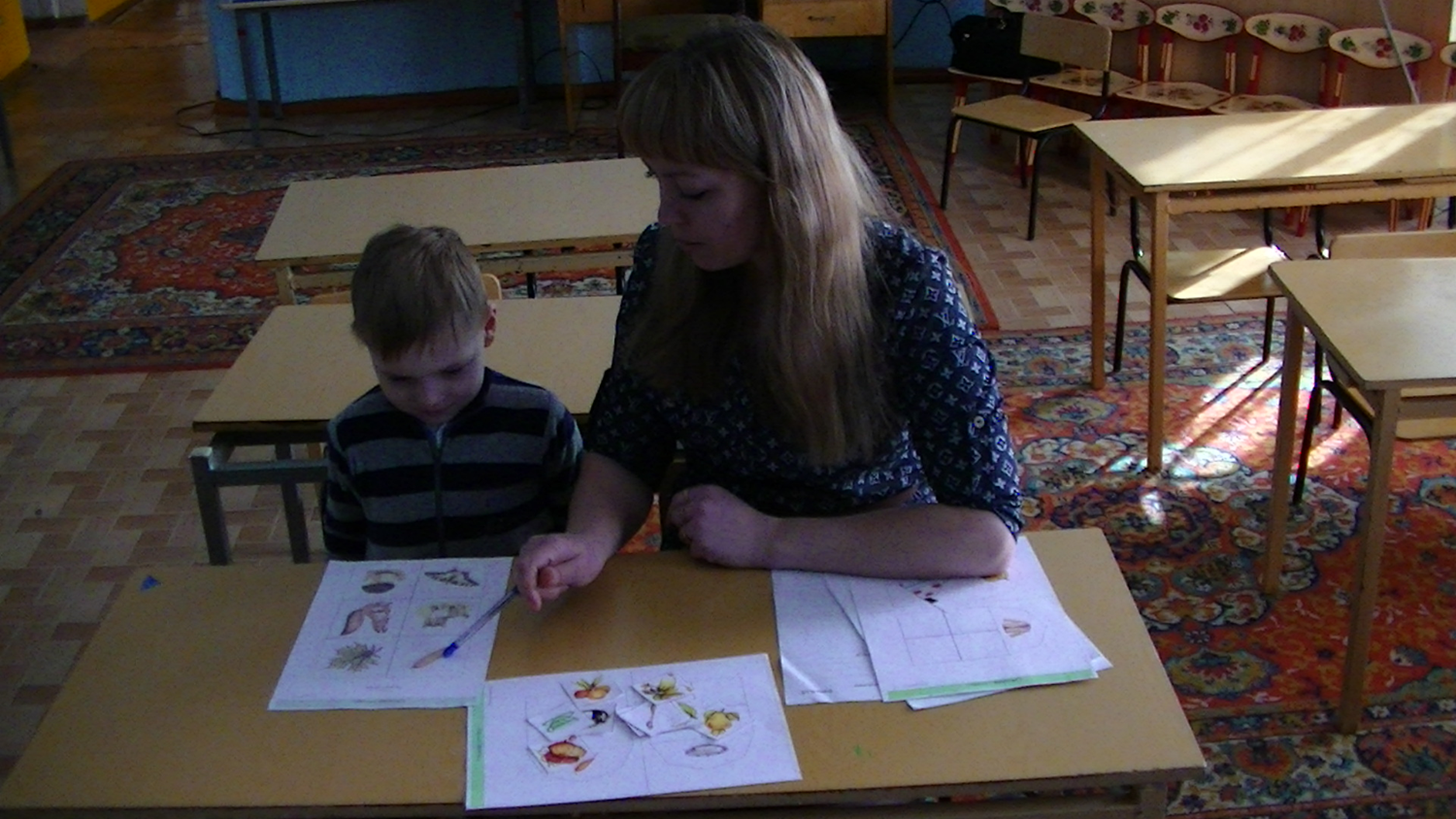 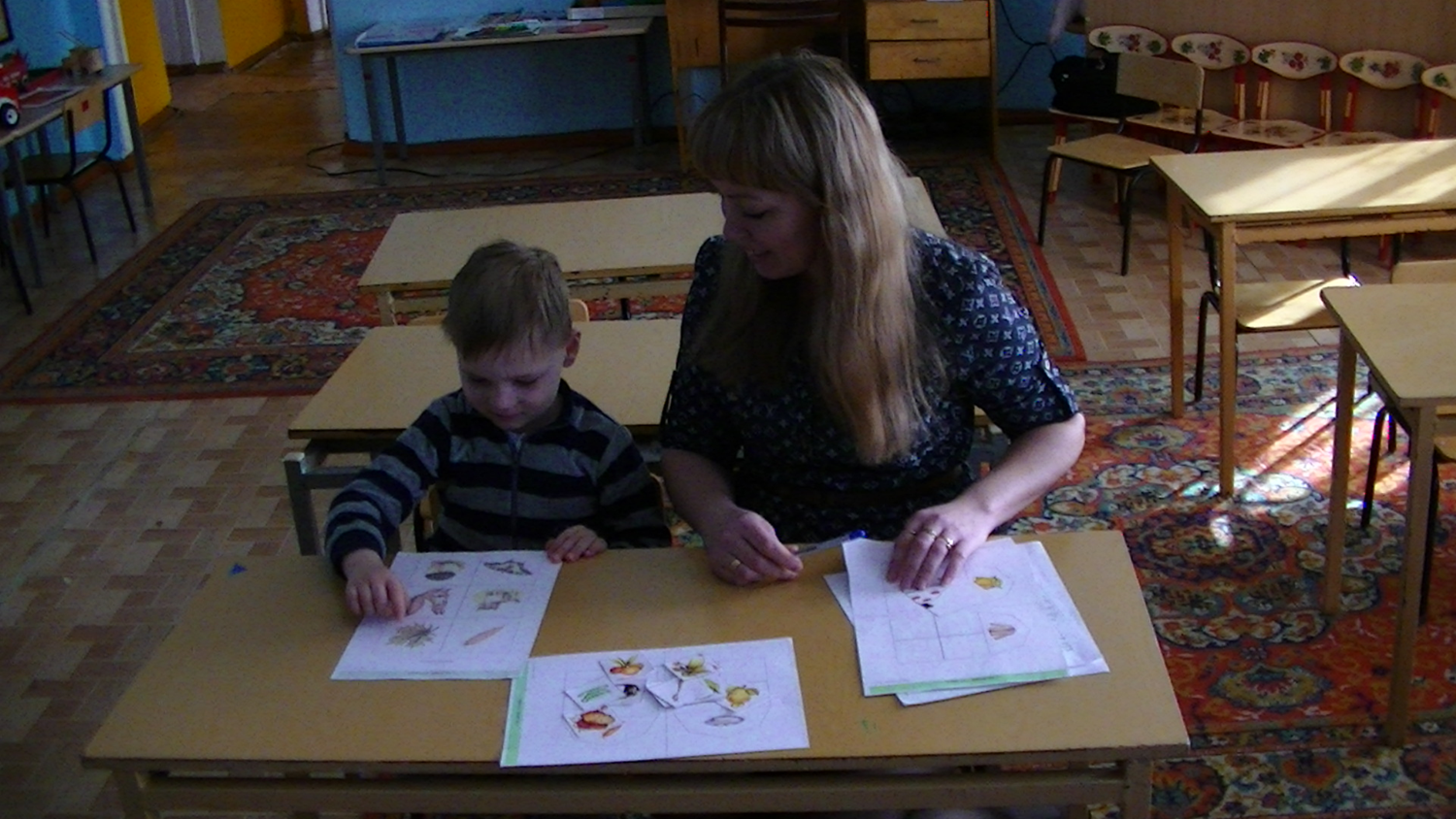 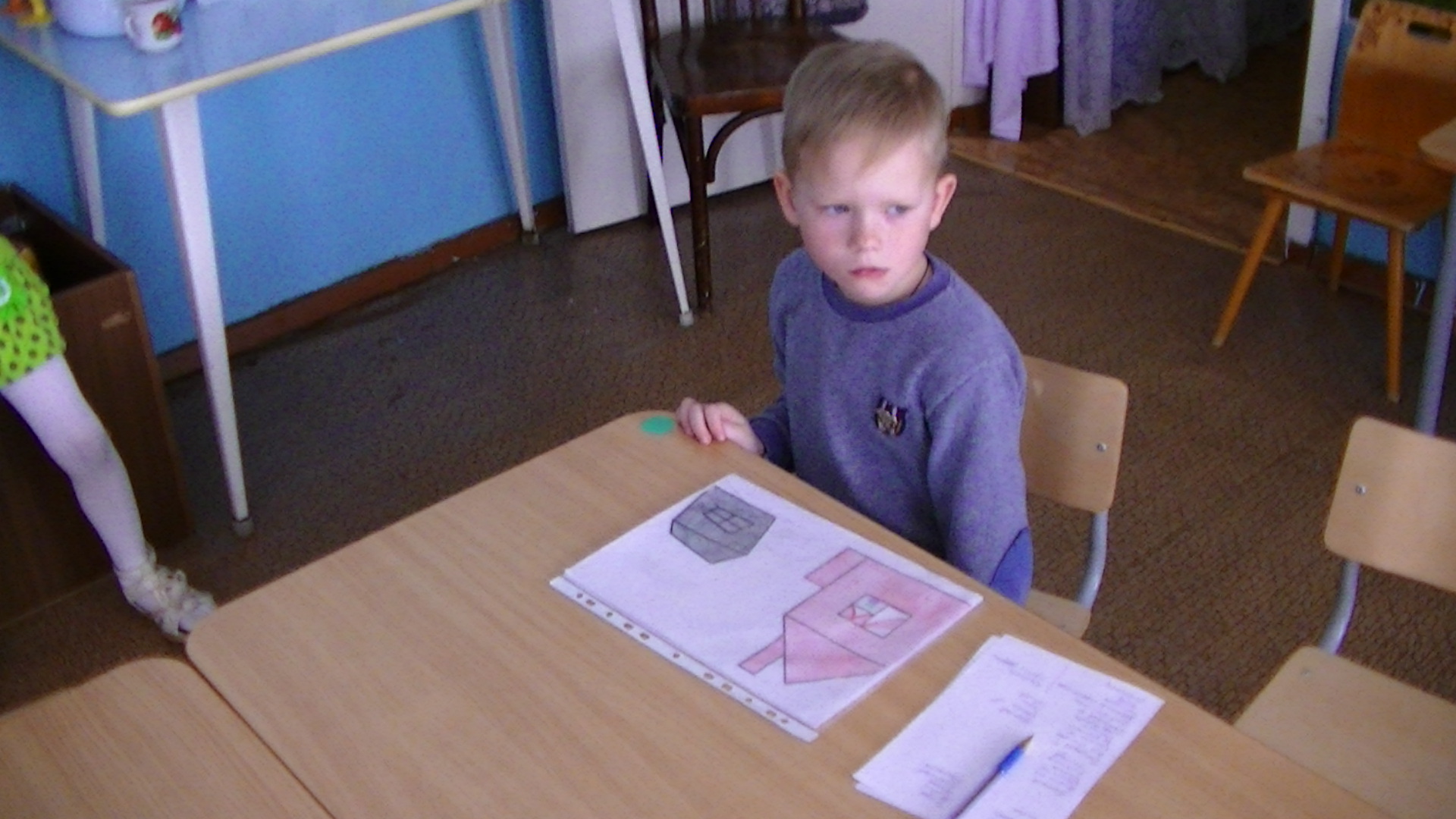 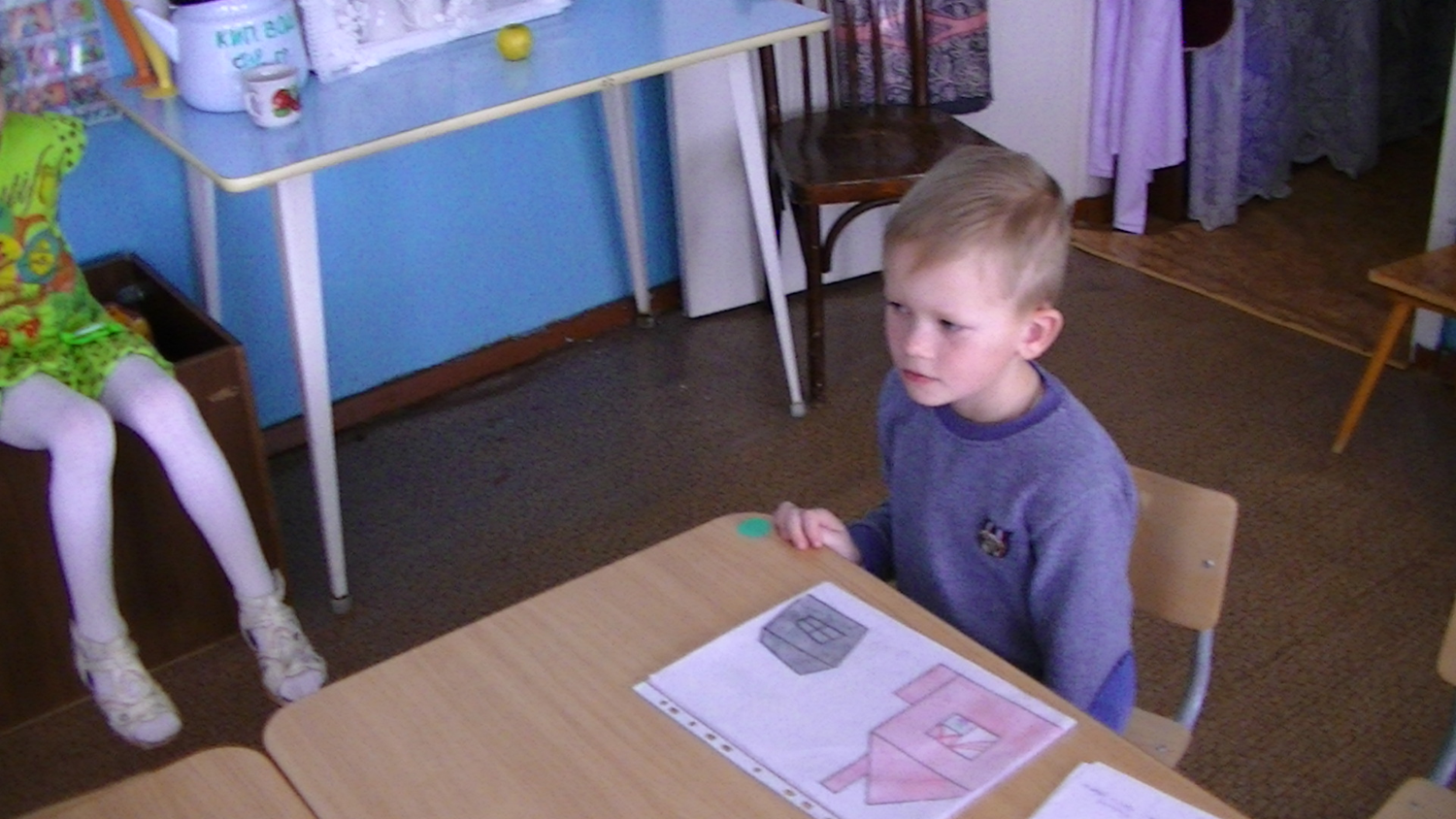 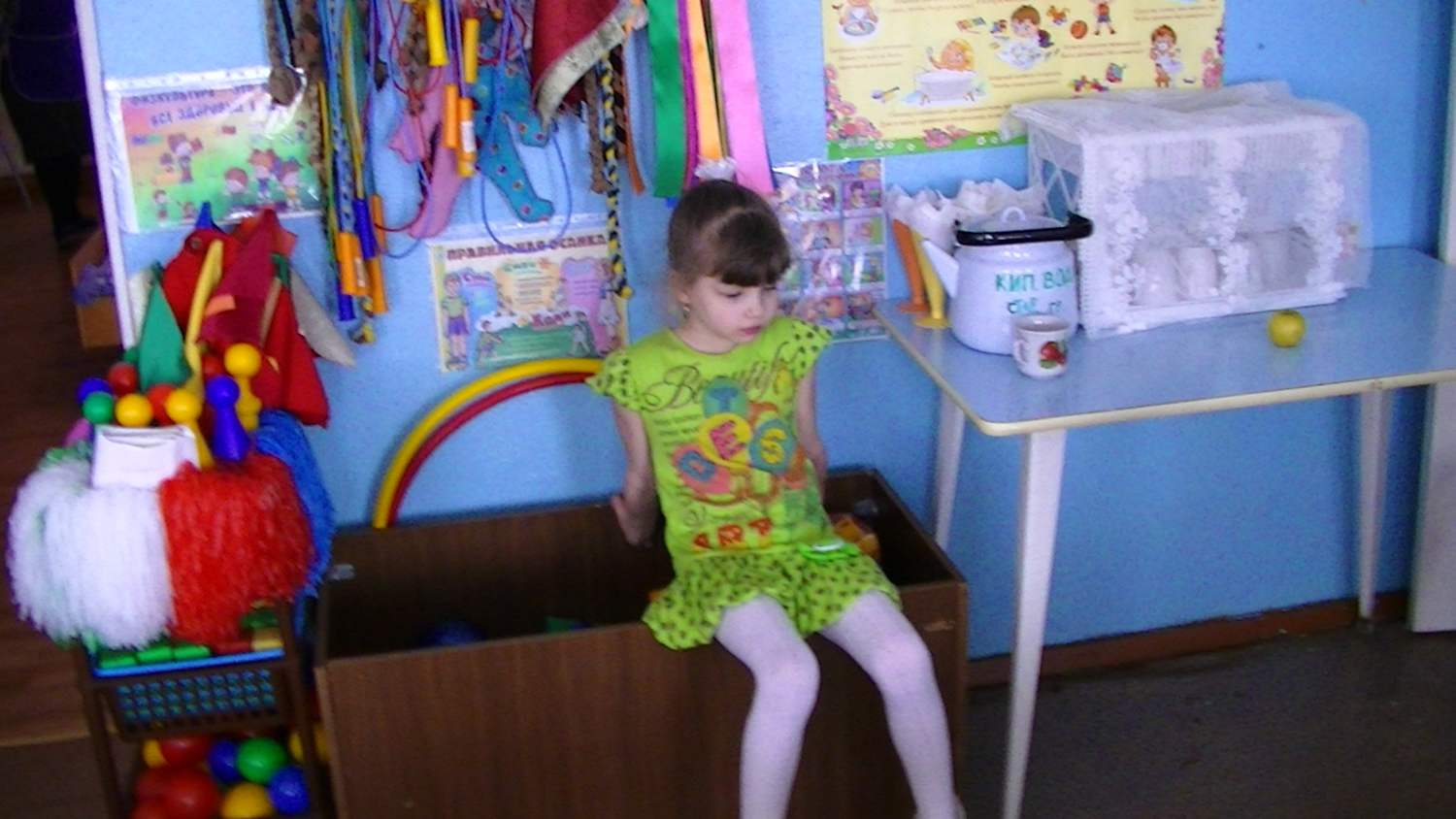 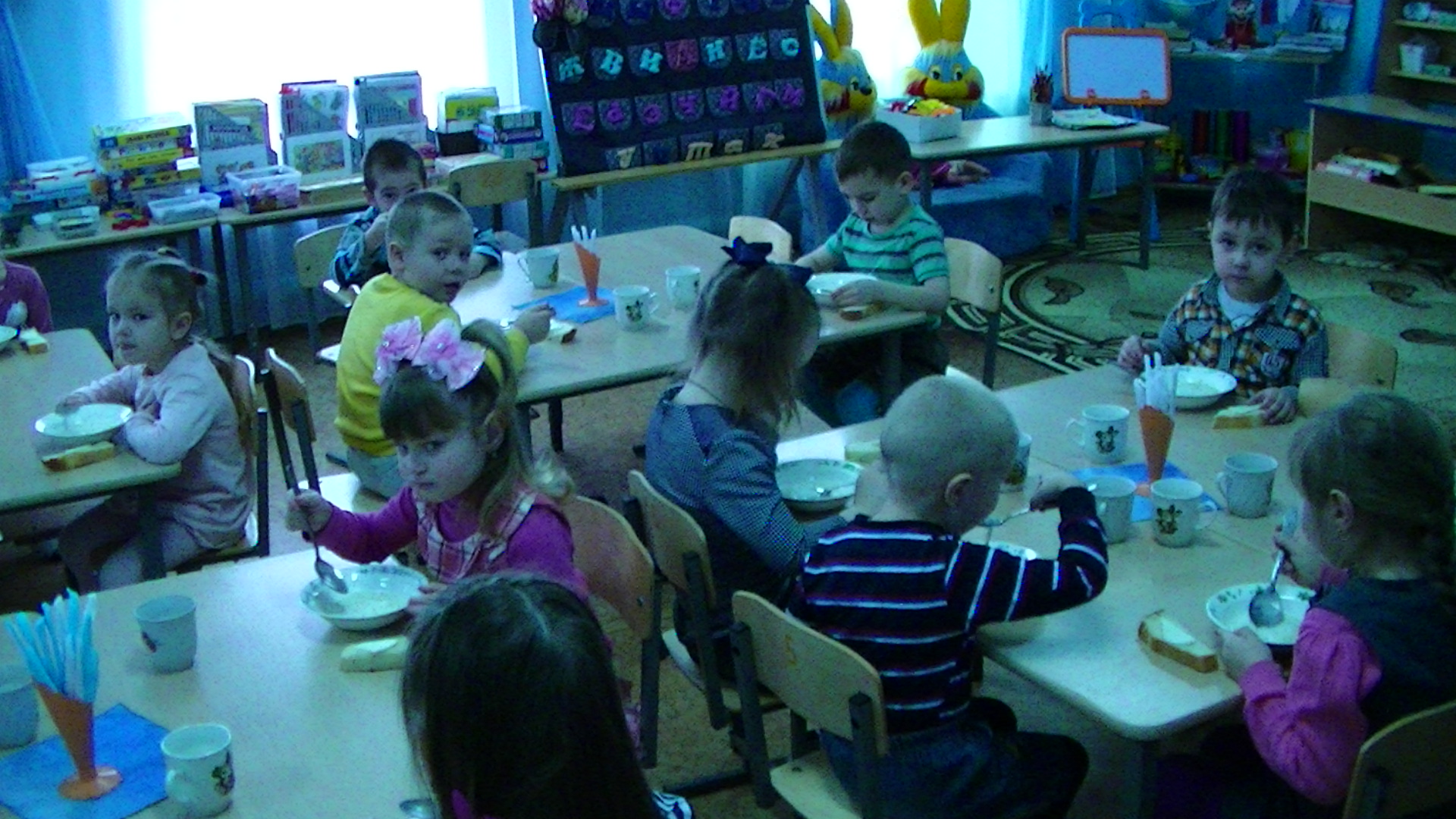 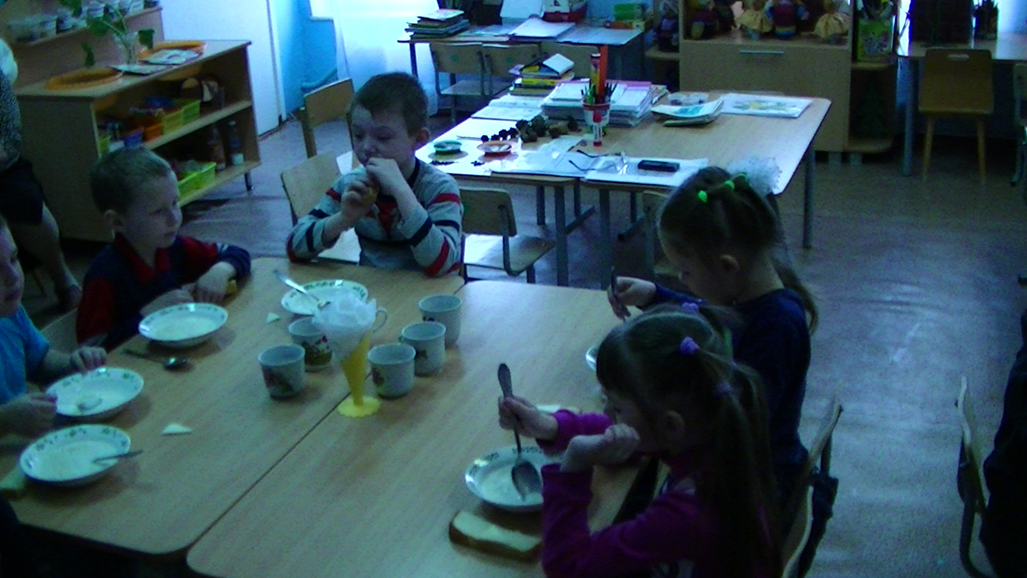 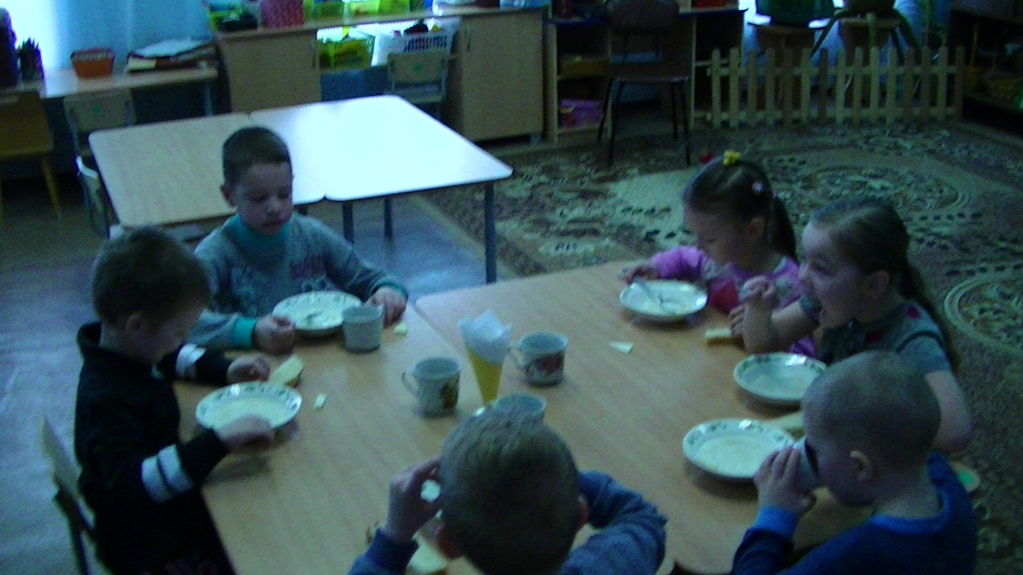 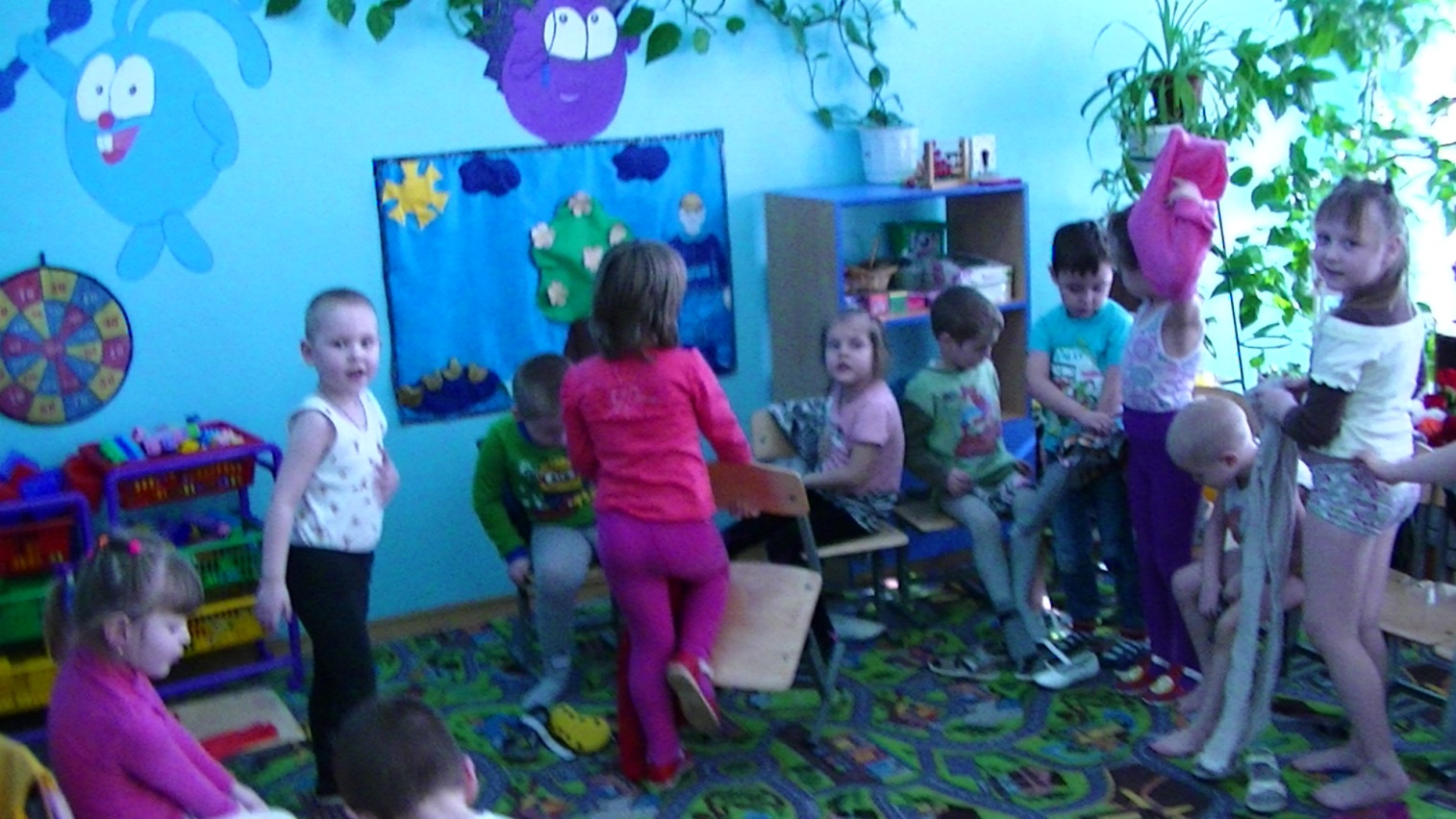 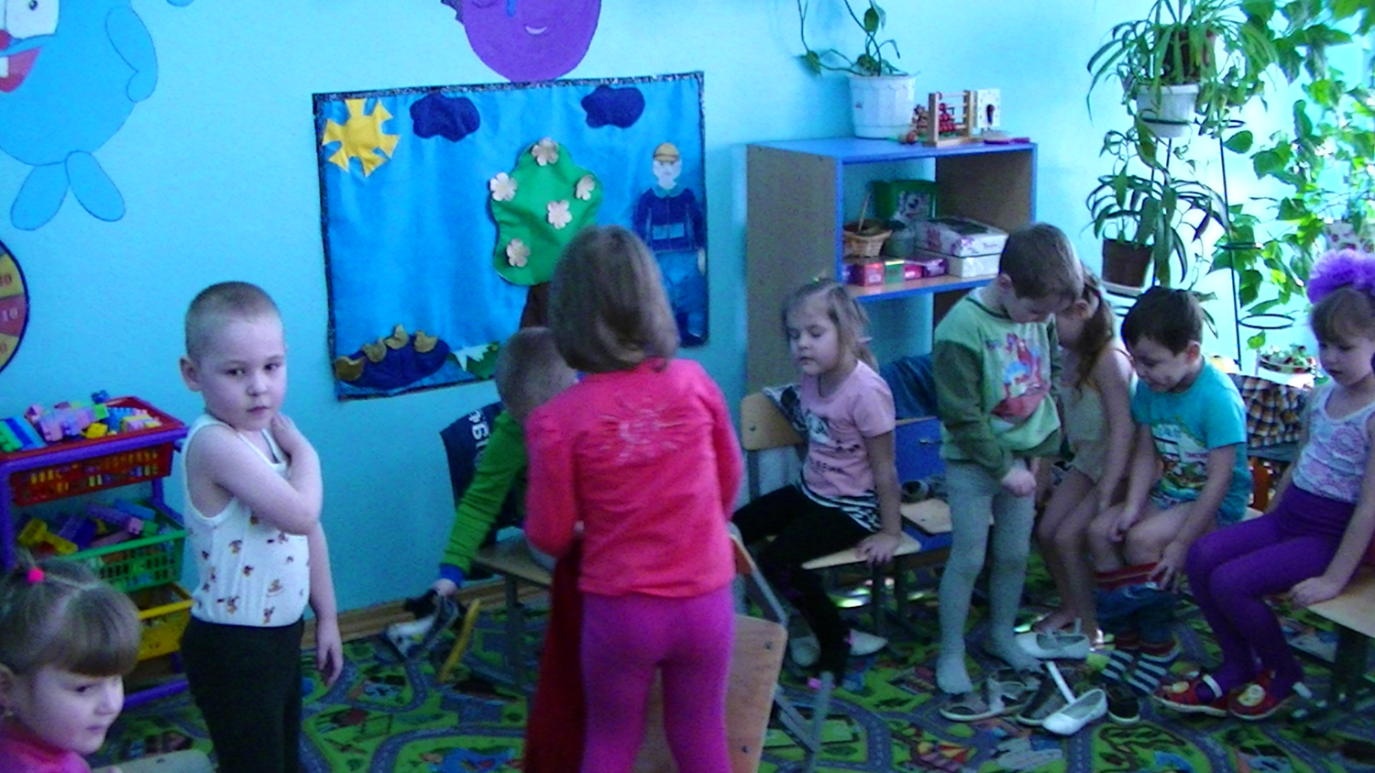 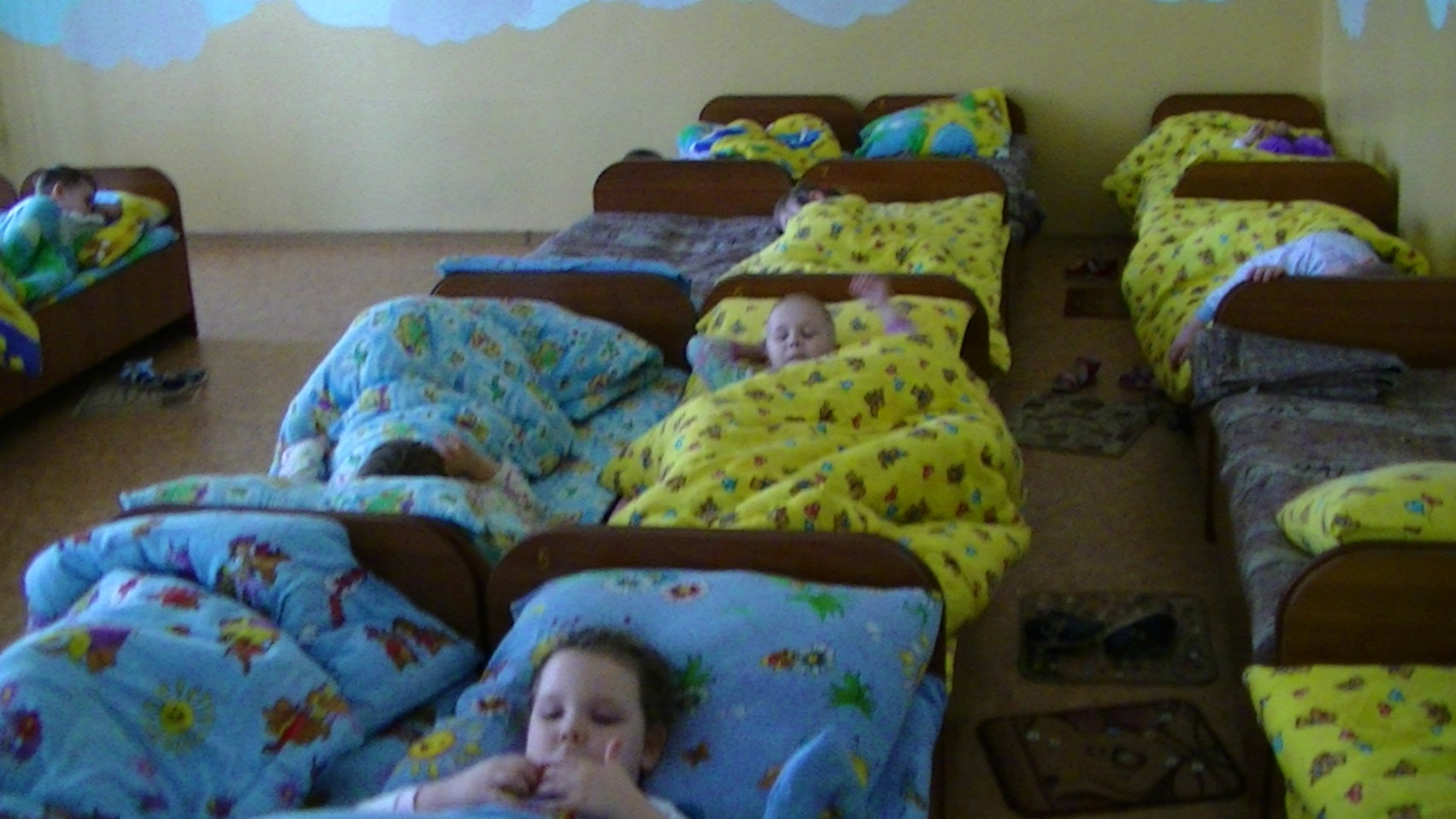 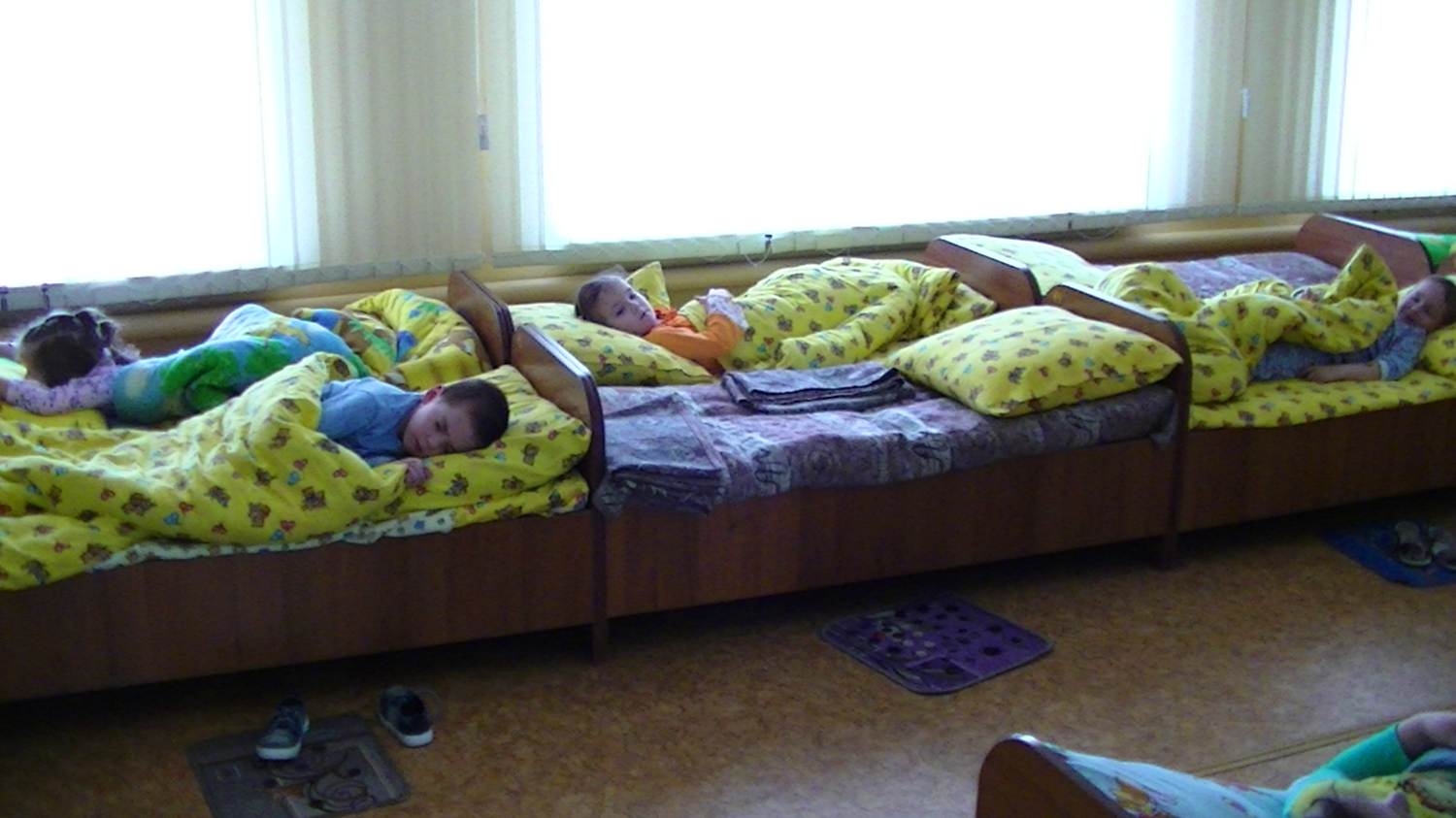 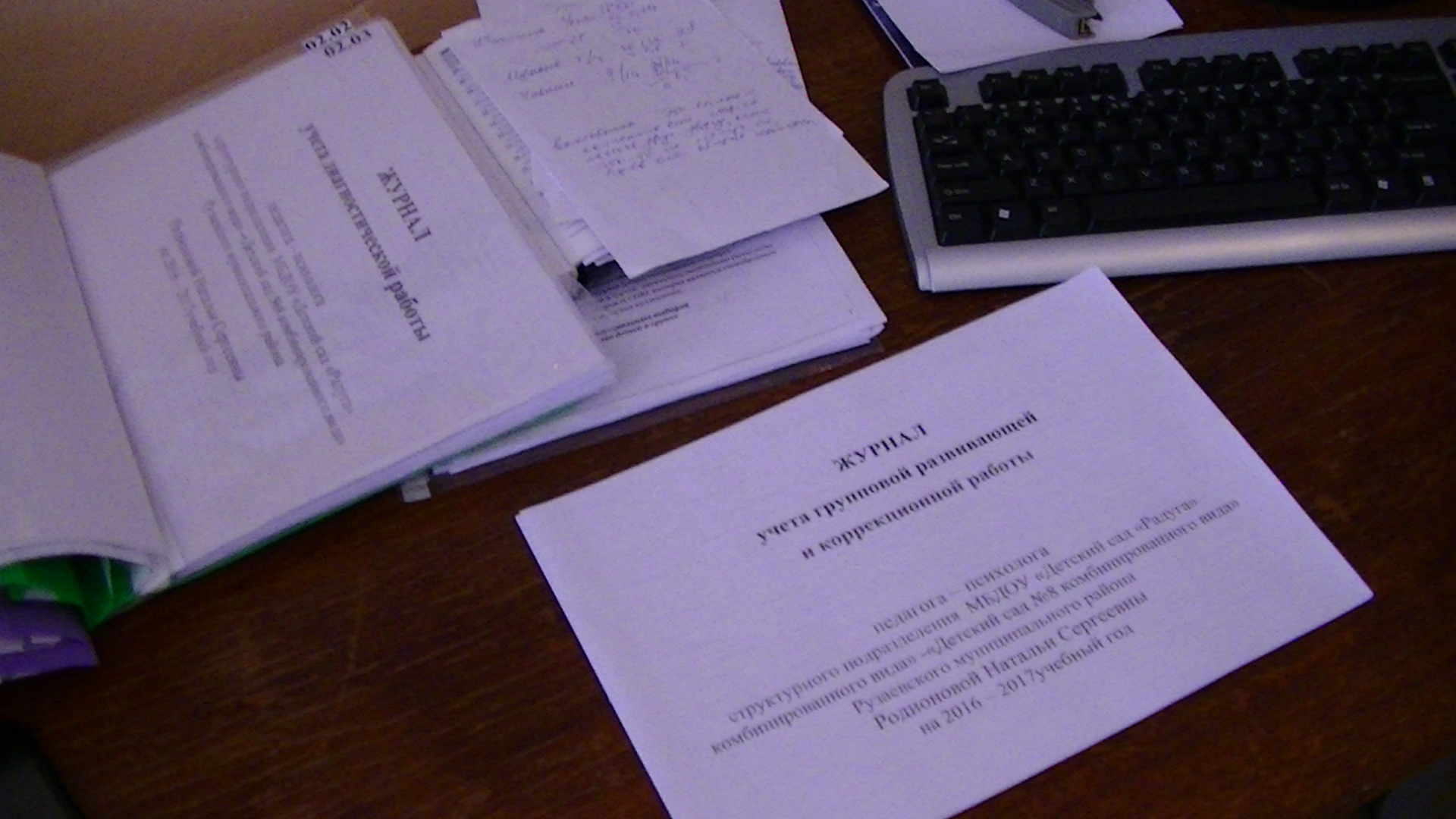 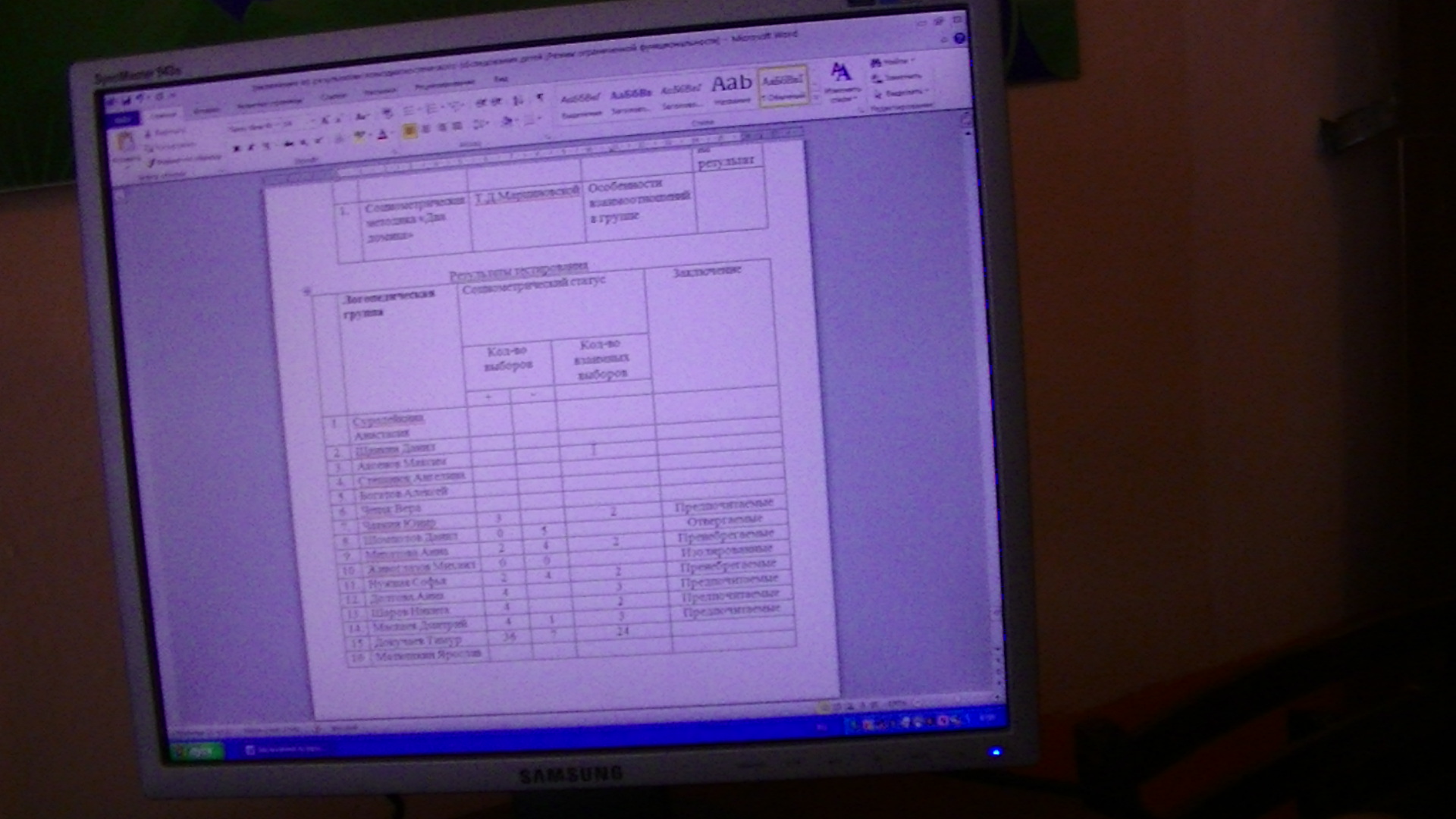 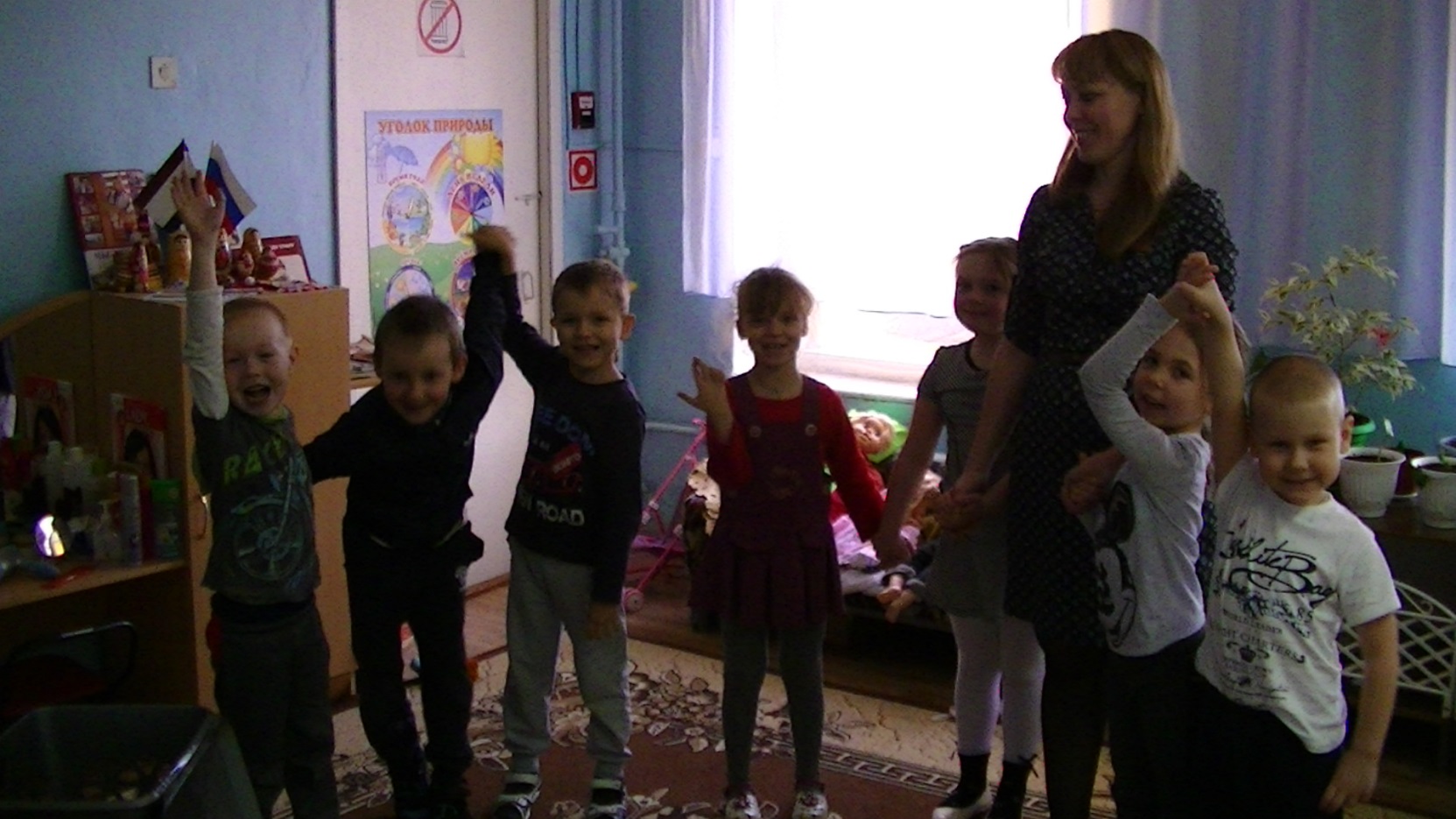 15.00
Конец рабочего дня
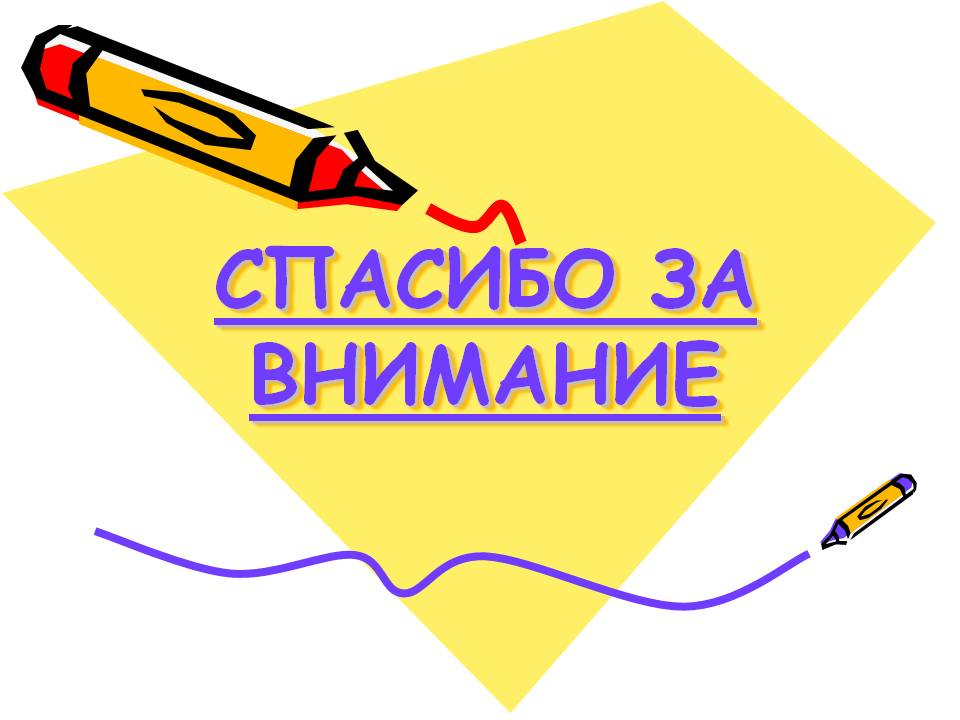